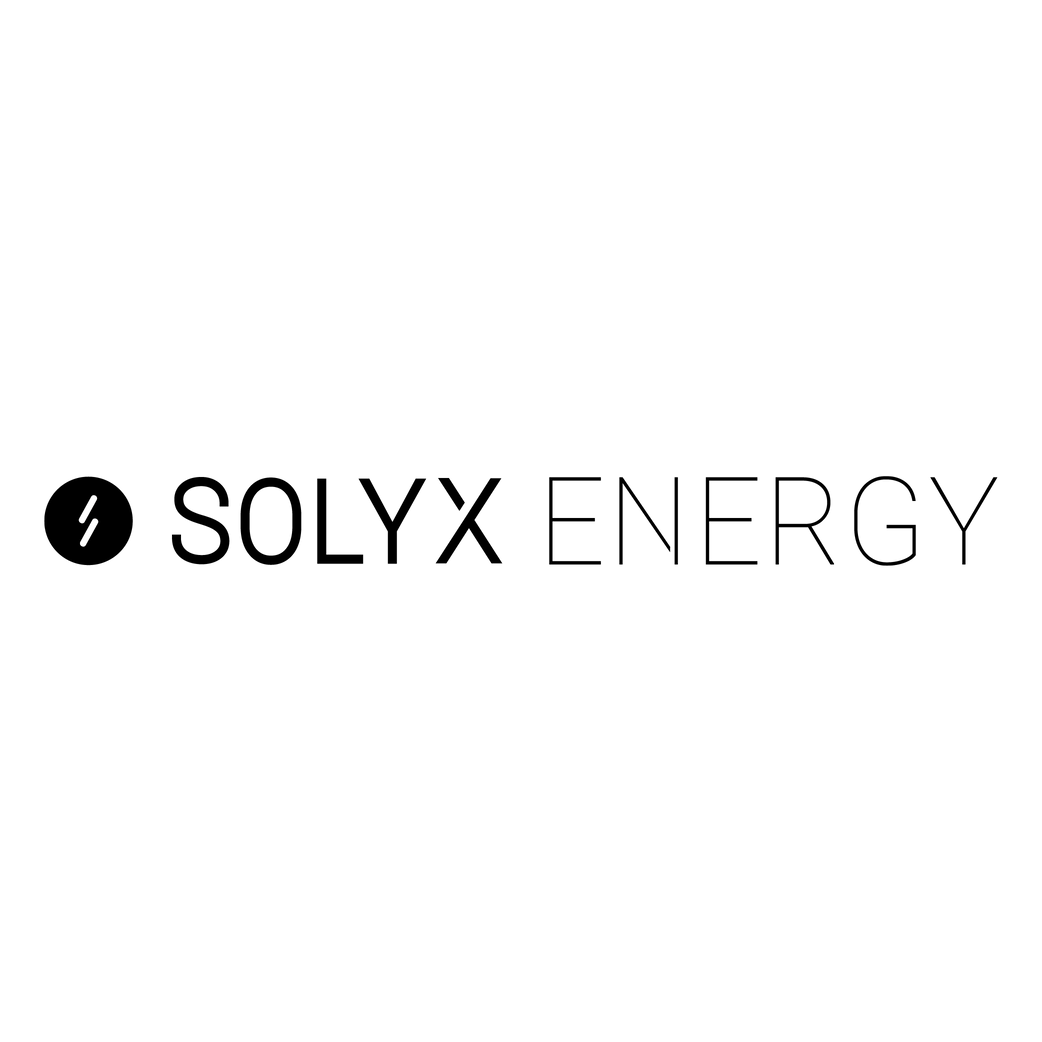 Eenvoudige opslag van zonne-energie
bespaart huishoudens gas
Emma Snaak
Medeoprichter en directeur
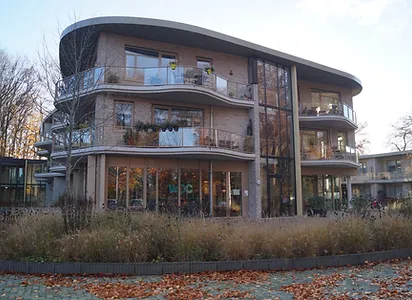 2100: Nunspeet aan zee?
Statistiek NOS:
Als we nu stoppen met CO2 uitstoot, warmt de aarde alsnog ..*C op
Als we vanaf nu geen CO2 meer uitstoten, stijgt de zeespiegel alsnog met 2-3 meter1
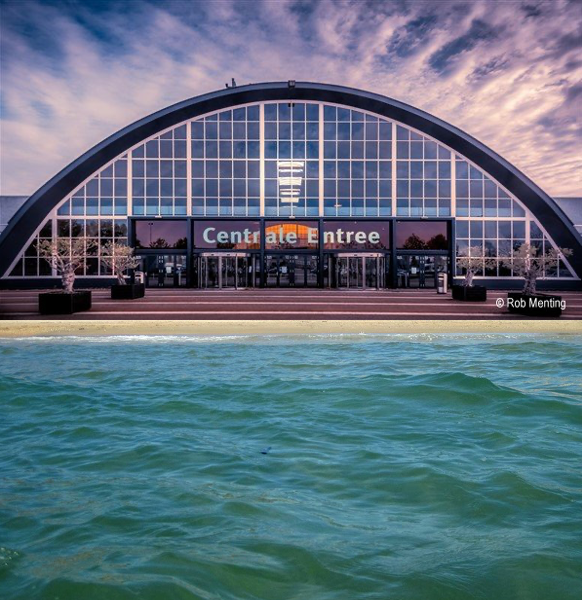 Eenvoudige opslag van zonne-energie bespaart huishoudens gas
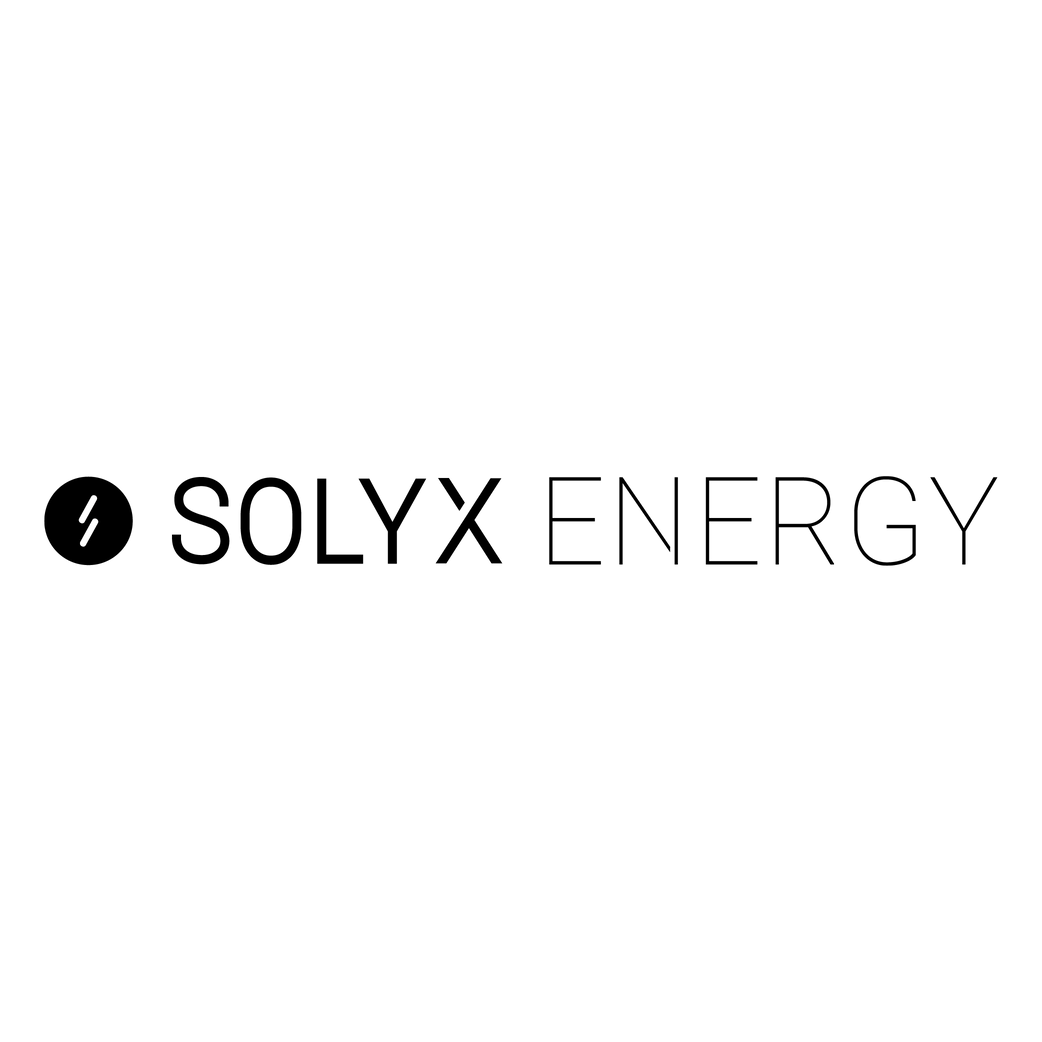 [Speaker Notes: Bron: https://www.wired.co.uk/article/climate-change-facts-2019


Ondertussen is iedereen bekend met het probleem: klimaat verandering. 
Er is een hoop werk te doen om onze samenleving te decarboniseren. En we hebben haast. Sterker nog: we liggen ver achter op schema. 
In onze sector betekent dit: de energietransitie.

Ondanks de opwarming van de aarde, kunnen we gelukkig ook veel voordeel halen uit de zon.]
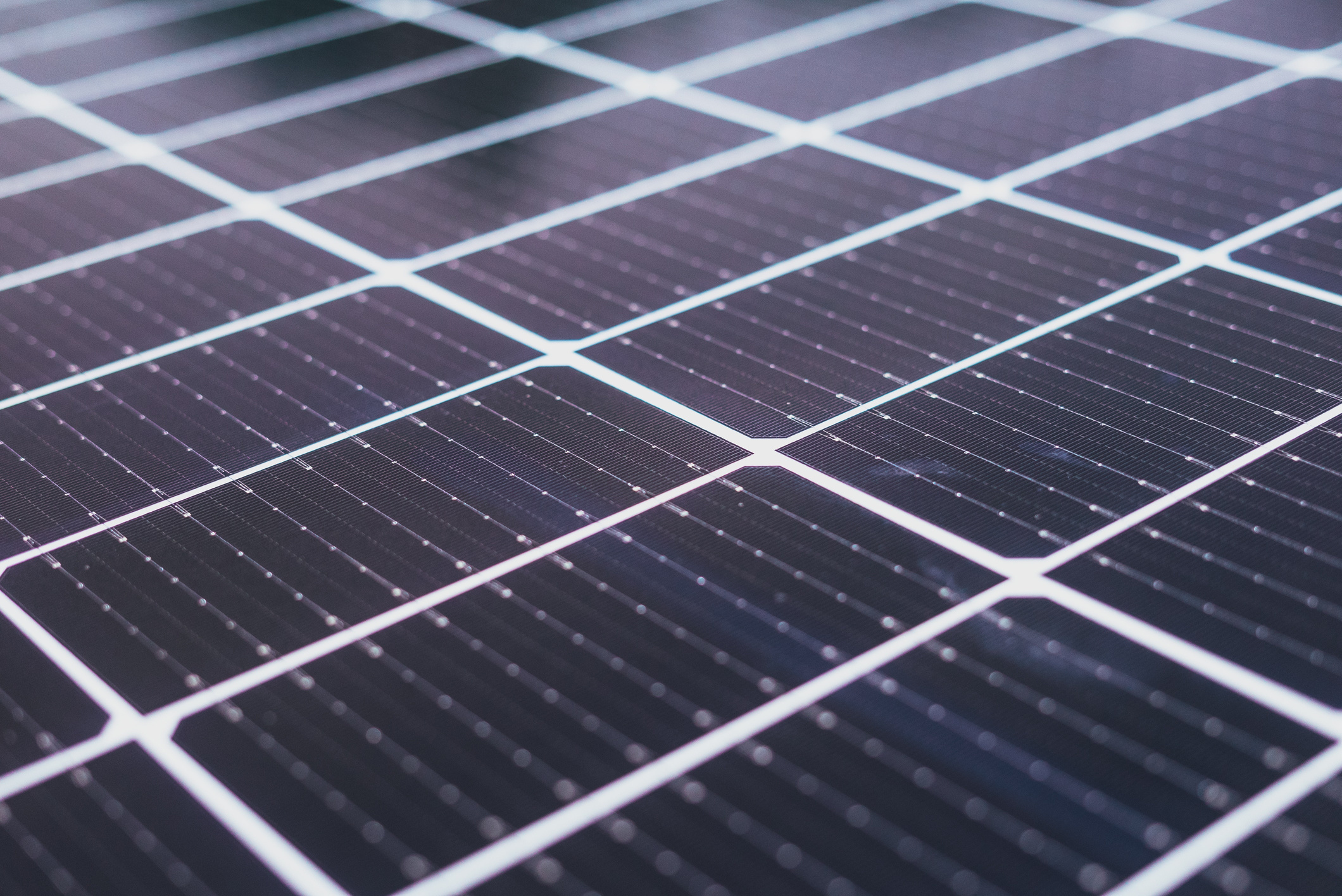 De kracht van de zonin ons voordeel
Nederland heeft per inwoner de meeste zonnepanelenvan Europa
Nederland heeft per inwoner de meeste zonnepanelenvan heel Europa2
Eenvoudige opslag van zonne-energie bespaart huishoudens gas
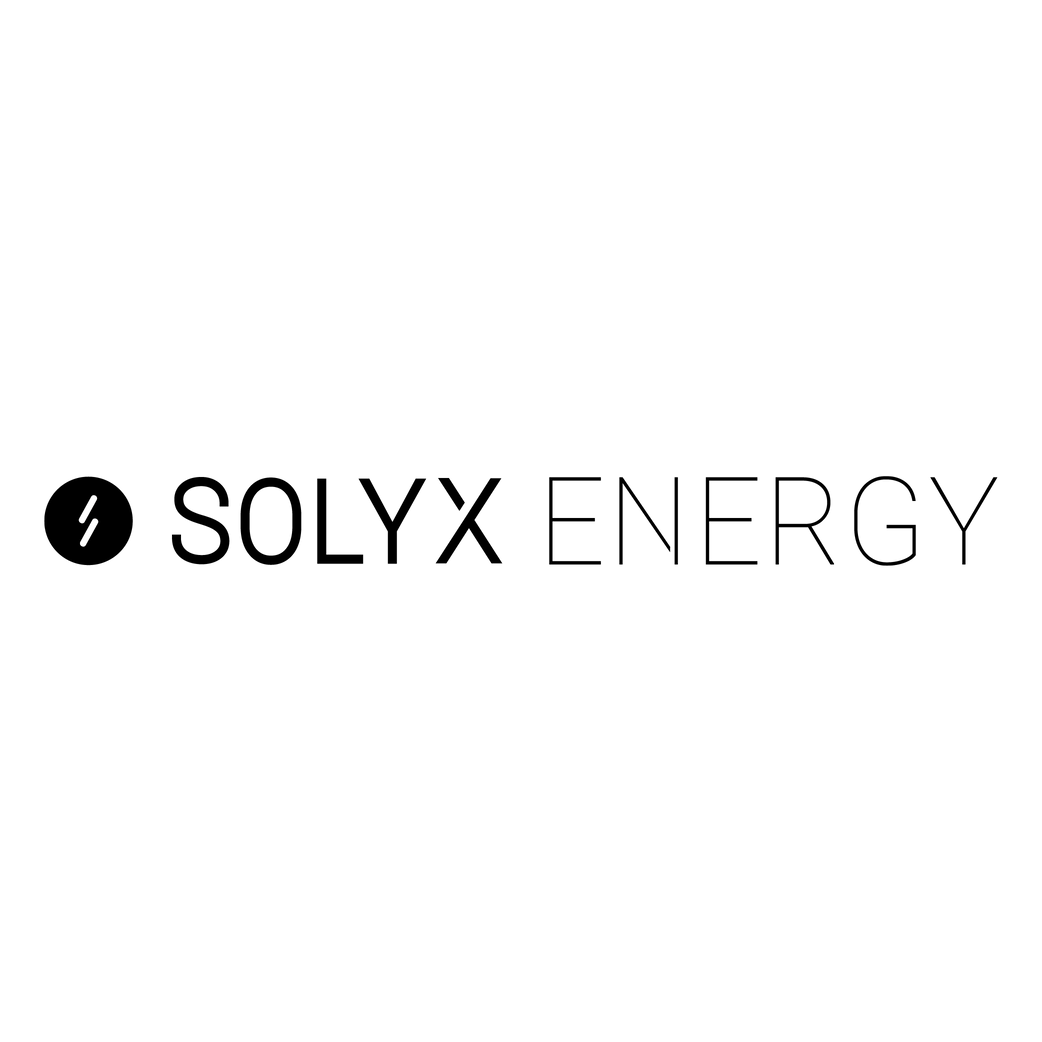 [Speaker Notes: https://solarmagazine.nl/nieuws-zonne-energie/i23190/nederland-heeft-in-2020-recordvolume-van-2-8-gigawattpiek-zonnepanelen-geinstalleerd

Er is een explosieve groei aan opname van zonnepanelen gaande. 
Ook dit hoef ik dit publiek waarschijnlijk niet verder uit te leggen: aangezien dit de verzamelplaats is van zonne-energie experts!

Nederland heeft sinds dit jaar de meeste zonnepanelen per inwoner – van heel europa. 
De opname van zonnepanelen is fantastisch – en dus hard nodig. Maar:]
Opwek en verbruik niet op hetzelfde moment
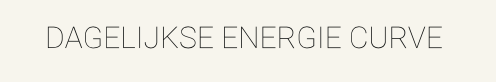 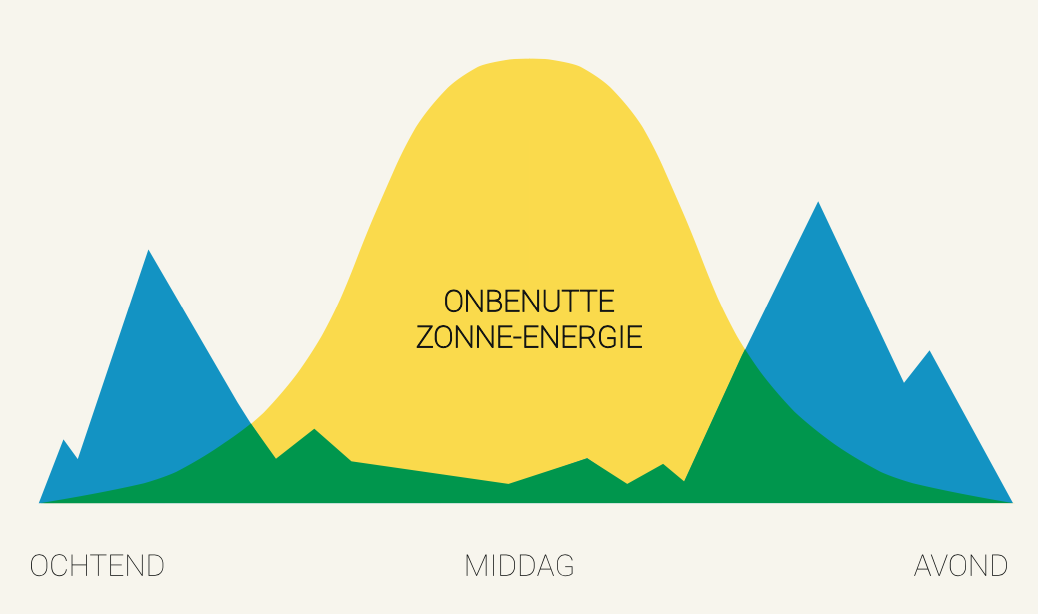 69% van de opwek door huishoudens gaat terug het net op3
Eenvoudige opslag van zonne-energie bespaart huishoudens gas
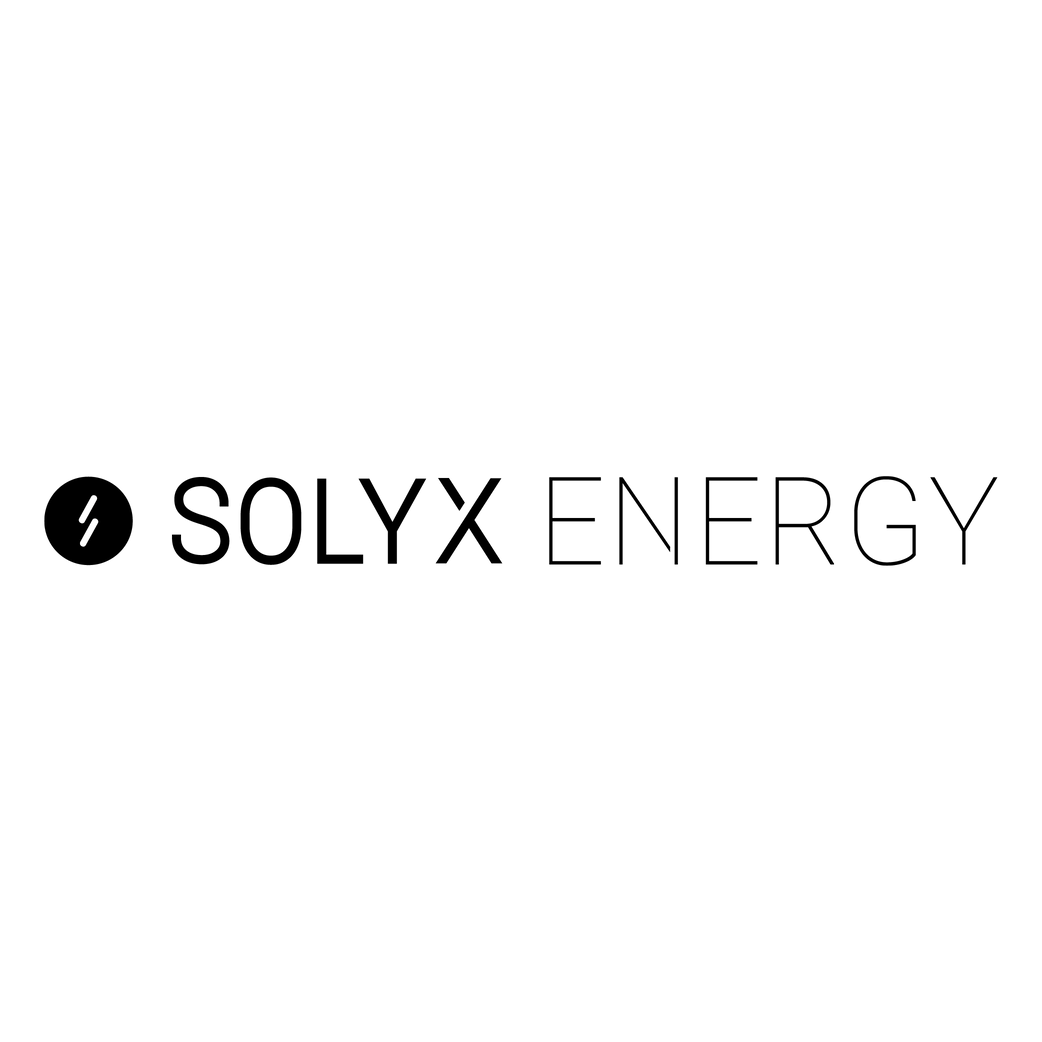 [Speaker Notes: https://solarmagazine.nl/nieuws-zonne-energie/i27147/wereldwijd-1-terawattpiek-zonnepanelen-geinstalleerd-terawatt-tijdperk-aangebroken

Er is een mismatch tussen de dagelijkse opwek en het moment van verbruik.
Uitleg grafiek: opwek in geel
Verbruik in ochtend en avond in (blauw). Het lage verbruik overdag wat direct van de zonnepanelen komt in (groen) is gemiddeld maar 31% van de opwek. 
De rest gaat terug het net op. Dit noemen wij onbenutte zonne-energie.
Op jaarbasis is dit nu nog niet zo’n ramp: salderingsregeling. Maar die wordt vanaf 2025 afgebouwd.

Nou zijn er natuurlijk thuisbatterijen – maar helaas zijn en blijven die voorlopig erg kostbaar.

Als we dit probleem nu eens van een andere kant bekijken: niet naar het aanbod van zonne-energie, maar naar de energie-vraag van huishoudens]
Opslag essentieel voor energietransitie
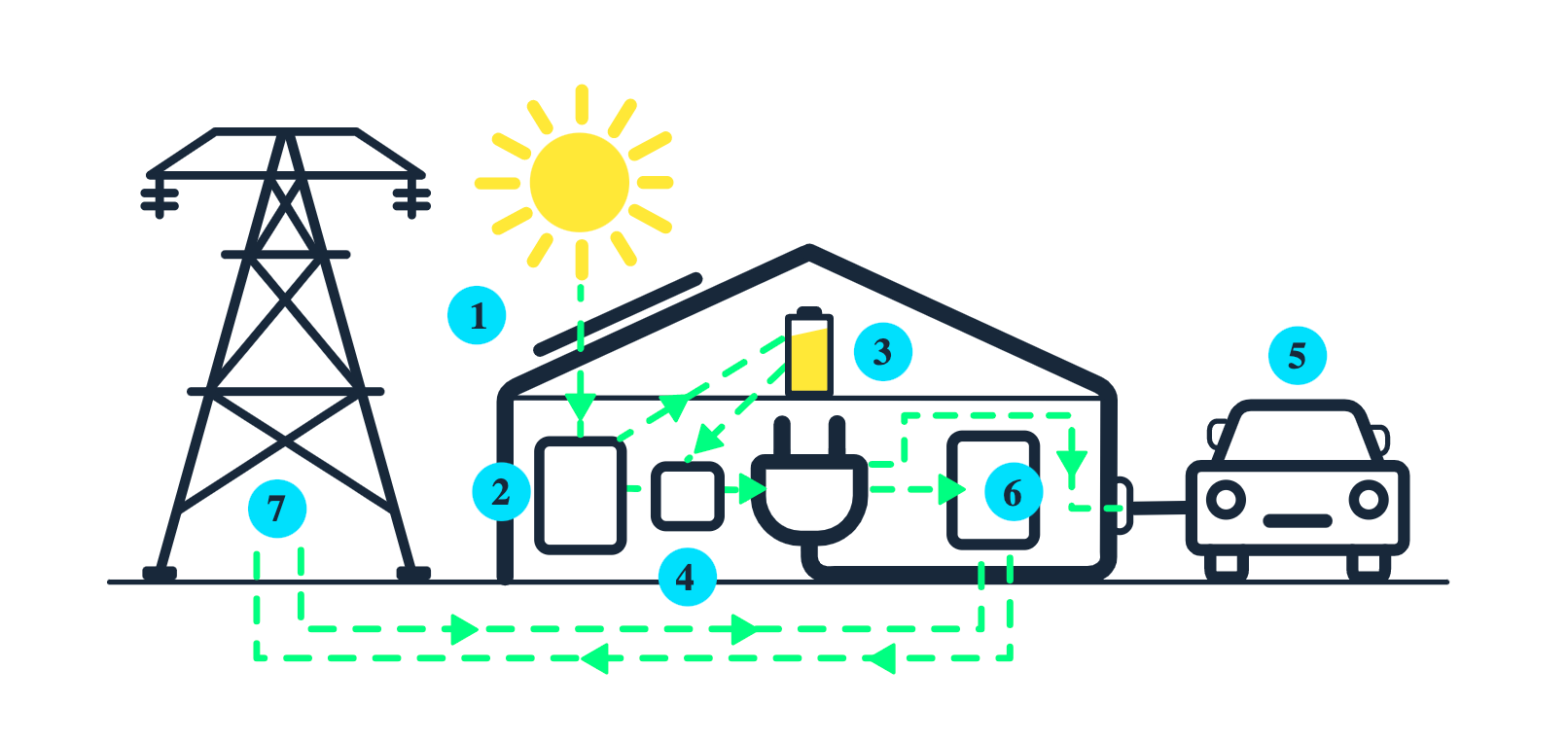 Salderingsregeling gaat veranderen

Thuisbatterijen zijn deel van de oplossing, maar kostbaar
Eenvoudige opslag van zonne-energie bespaart huishoudens gas
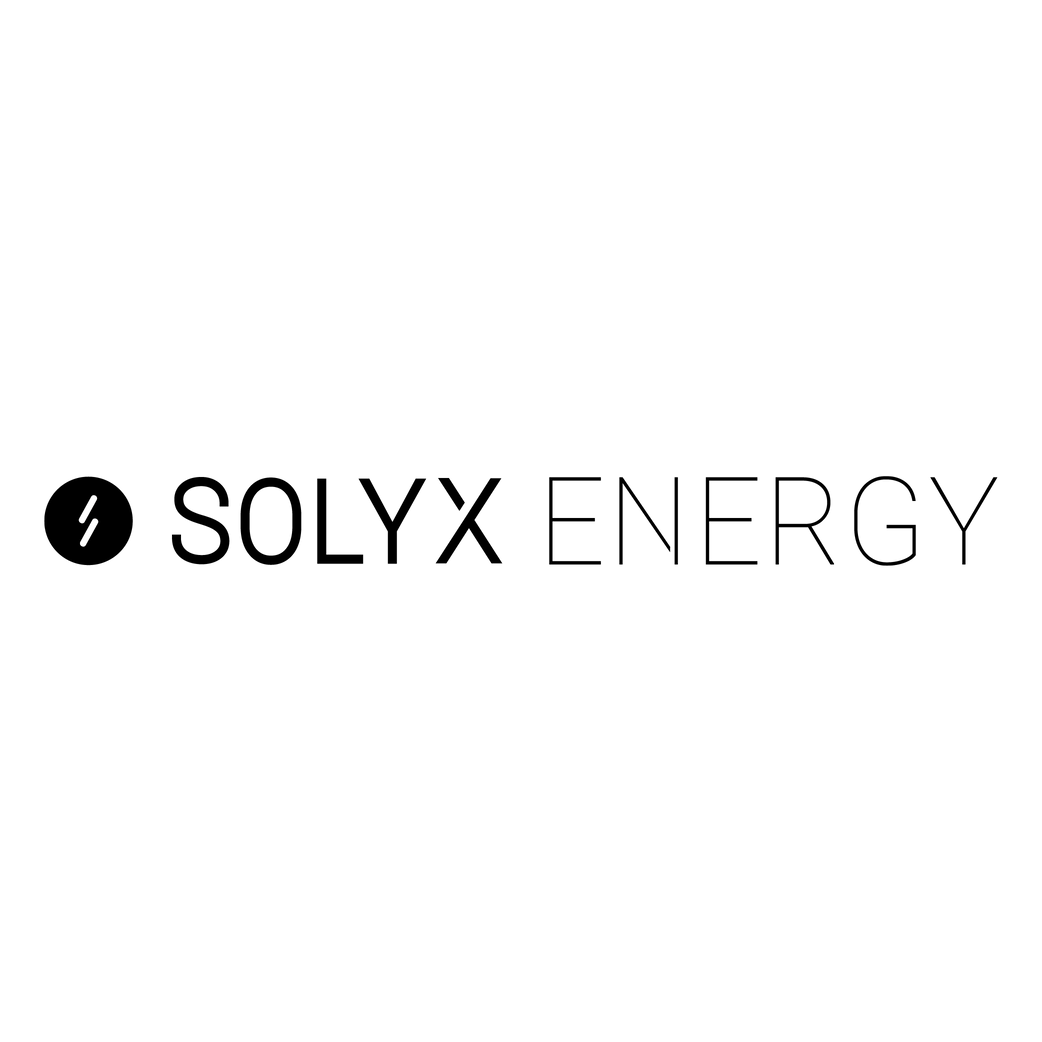 [Speaker Notes: https://solarmagazine.nl/nieuws-zonne-energie/i27147/wereldwijd-1-terawattpiek-zonnepanelen-geinstalleerd-terawatt-tijdperk-aangebroken

Minister Jetten: “Nederland wekt steeds meer elektriciteit duurzaam op, vaak met wind en zon. Energieopslag wordt daarbij steeds belangrijker.’]
Huishoudens gebruiken nog te veel gas
ENERGIE VRAAG HUISHOUDENS
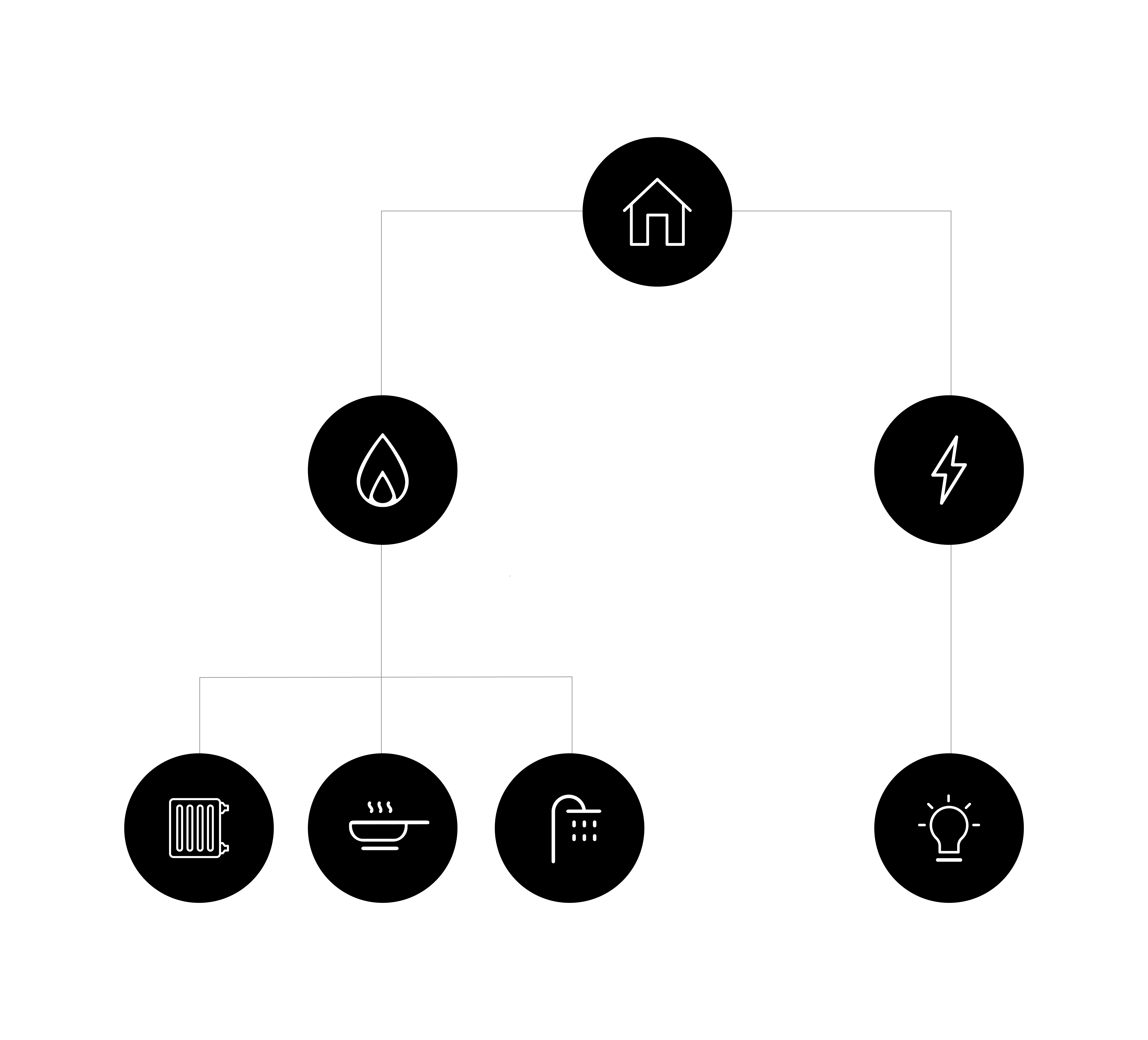 GAS:
80%
ELEKTRICITEIT
20%
22% van energiekosten is voor warm water door CV-combiketel
KOKEN
<2%
WARM WATER
16%
APPARATEN, etc.
20%
VERWARMING
62%
Eenvoudige opslag van zonne-energie bespaart huishoudens gas
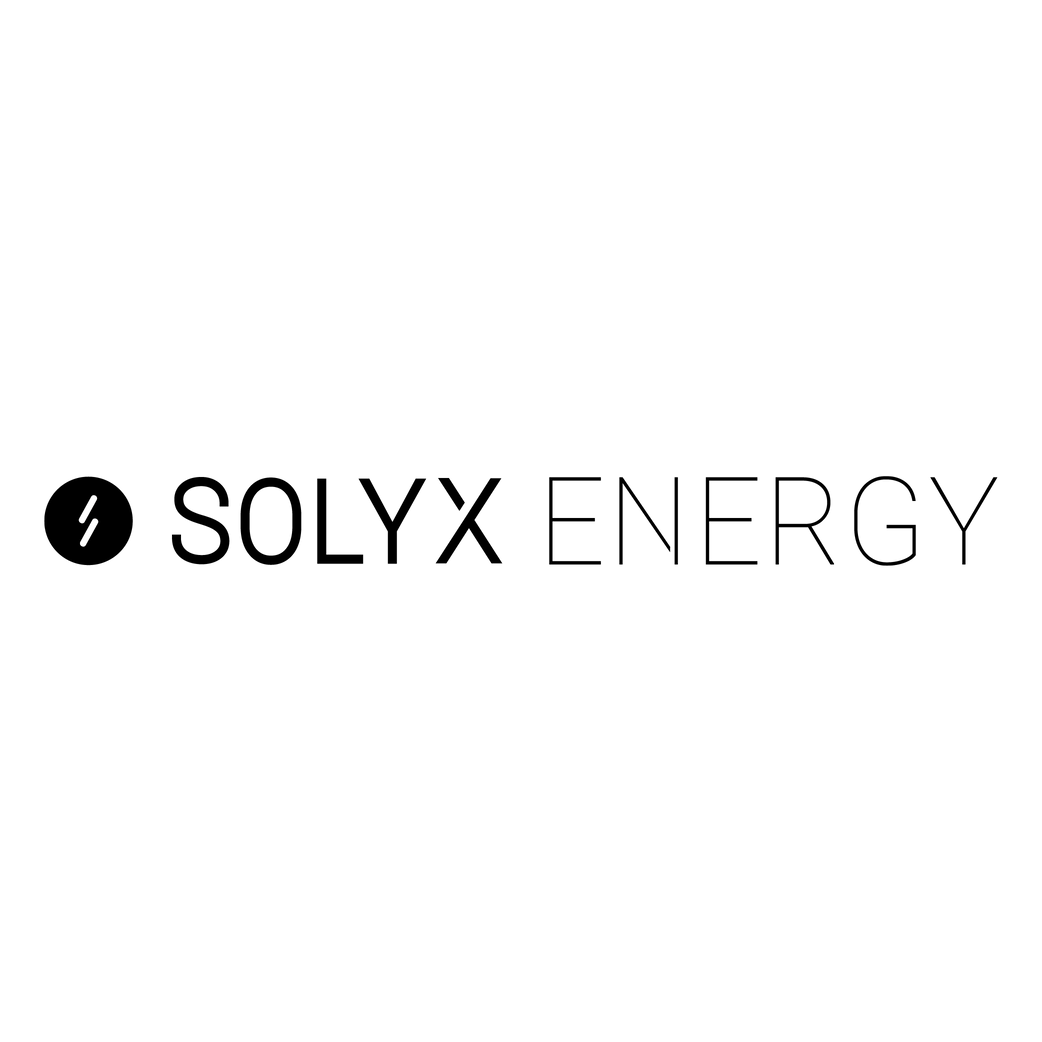 [Speaker Notes: Kijkend naar de energievraag van huishoudens, is nog zo’n 80% op gas, bij het overgrote deel van NLse huizen staat namelijk een CV-combiketel. Dit is veel te veel gas!
Wat betreft verwarming: De koppeling tussen zonne-energie en verwarming is van nature wat lastig: je wilt juist verwarming als de zon het huis niet opwarmt!
Gelukkig zijn er mooie oplossingen op de markt – hybride warmtepompen of verwarmende airco’s. 

Maar warm water is het hele jaar nodig! Zowel in de lente, zomer, herfst en winter wordt er warm gedoucht. (80% van warm water is voor douche en bad).
Dit staat gelijk aan zo’n 22% van de energiekosten op jaarbasis.

Vreemd toch eigenlijk, dat er overdag het grootste deel van de zonne-energie wordt terug geleverd, terwijl er ‘s avonds en ‘s ochtends gas wordt verbruikt voor warm water. 

(De volledig elektrische warmtepomp, voor zowel verwarming en warm water, is helaas niet mogelijk voor de meeste bestaande woningen.)]
Eenvoudige opslag van zonne-energie in warm water
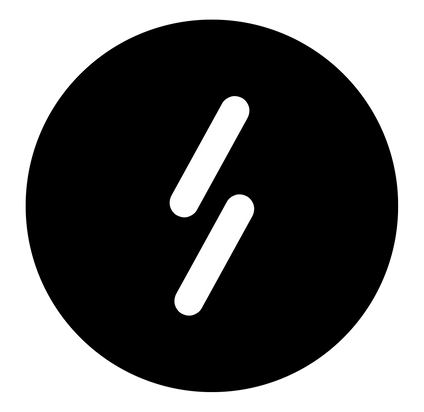 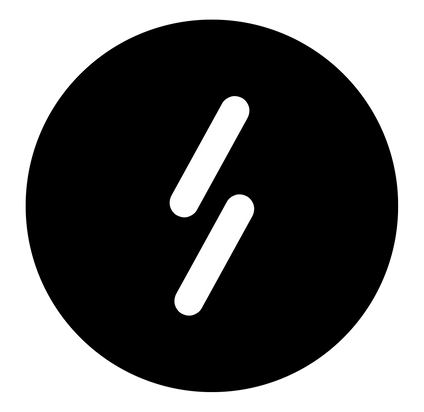 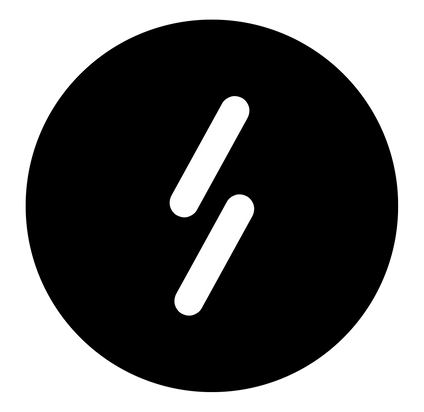 Opslaan in warm water
Gebruiken
Opwekken
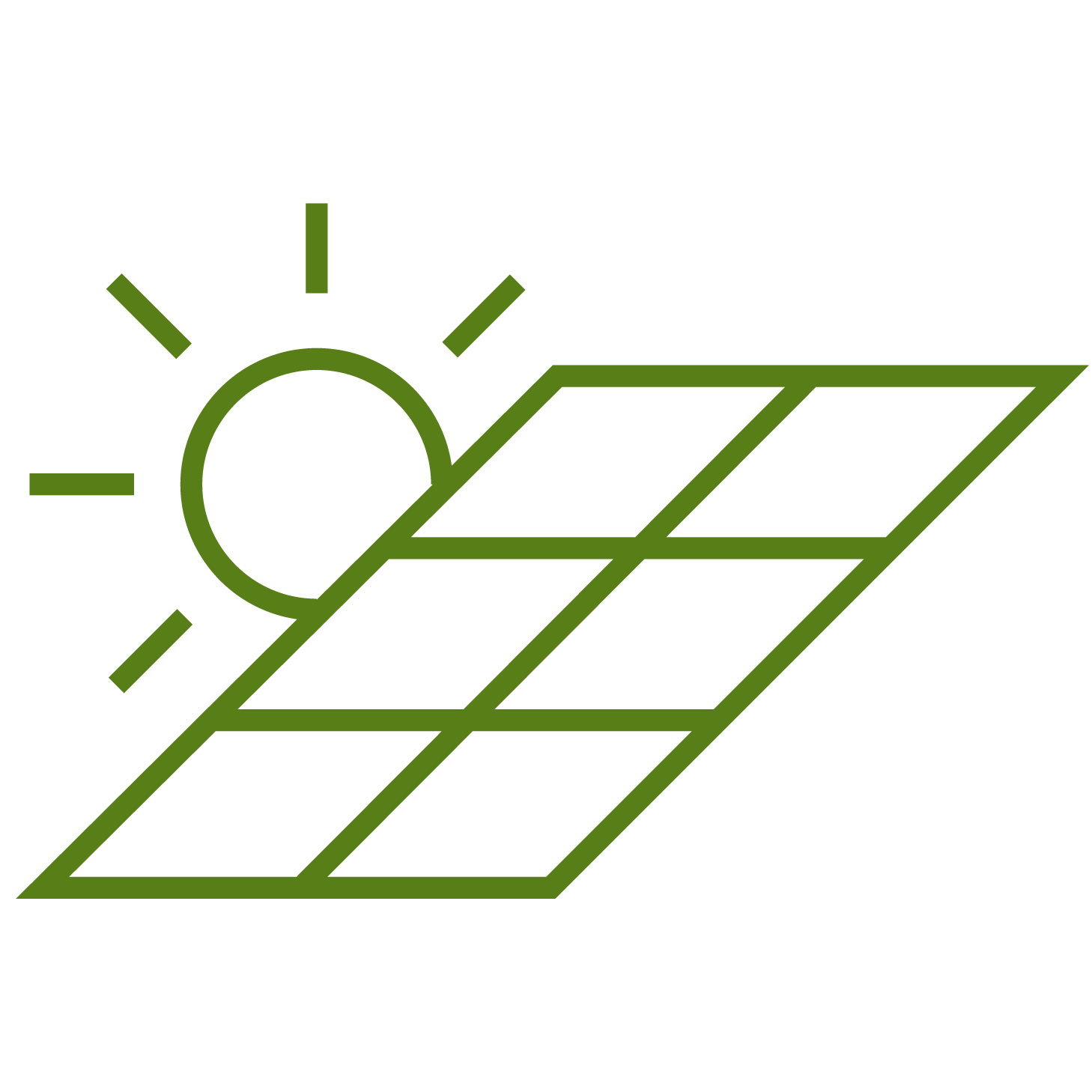 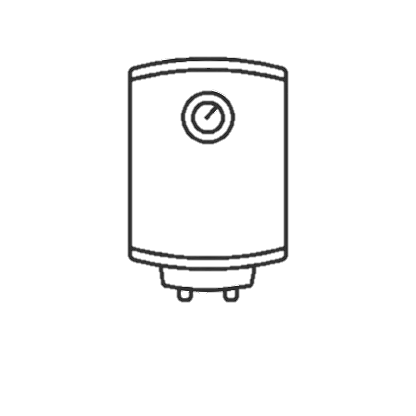 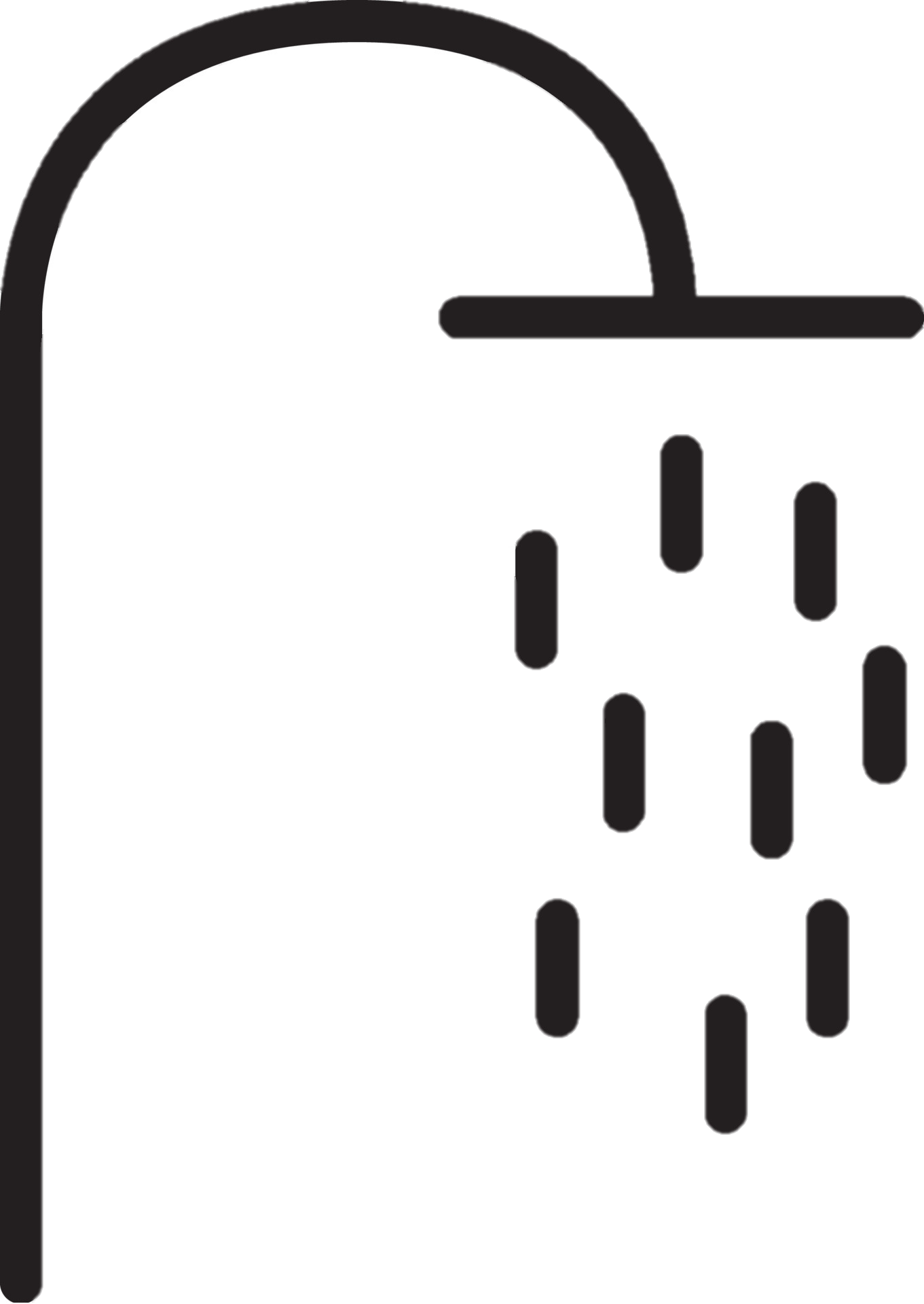 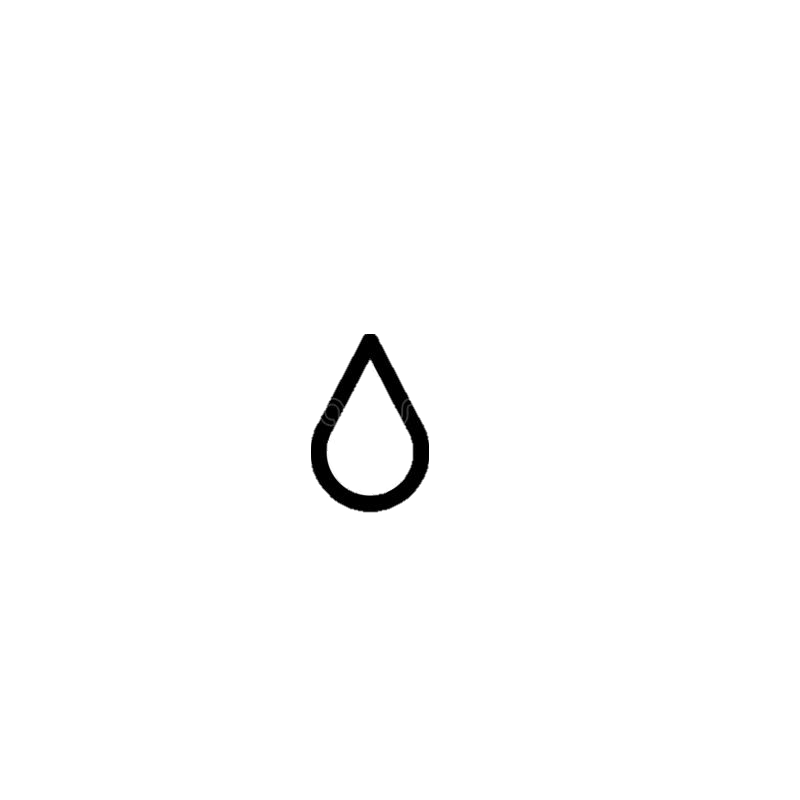 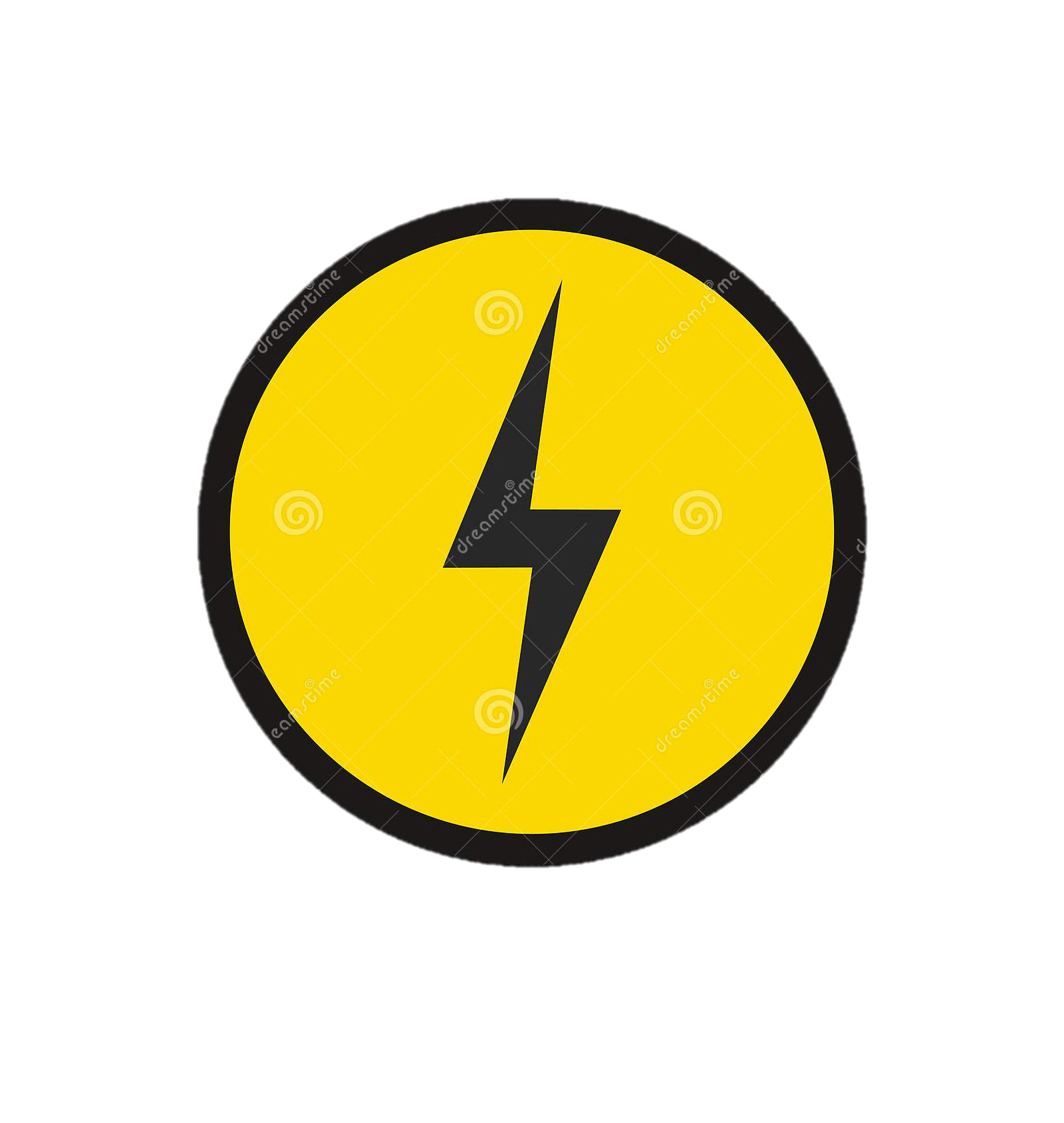 Eenvoudige opslag van zonne-energie bespaart huishoudens gas
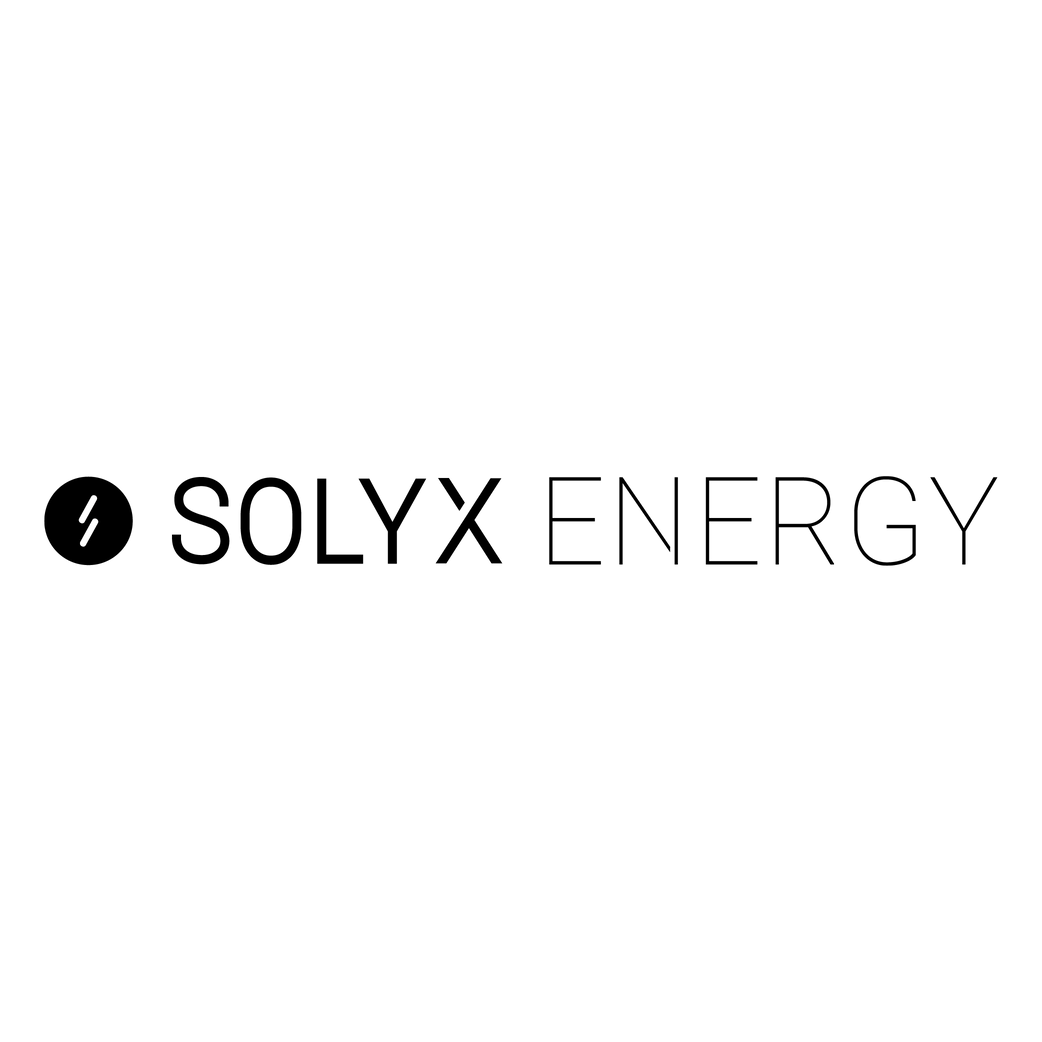 [Speaker Notes: Het concept is héél simpel: opwekken, opslaan in warm water, gebruiken wanneer je wilt (80% van warm water is voor douche/bad).

Maar hoe zorg je nou dat je alleen zonne-energie opslaat die je niet benut – dus zelfs als de zon pas op 13u gaat schijnen, of als je in huis een vaatwasser aanzet?!]
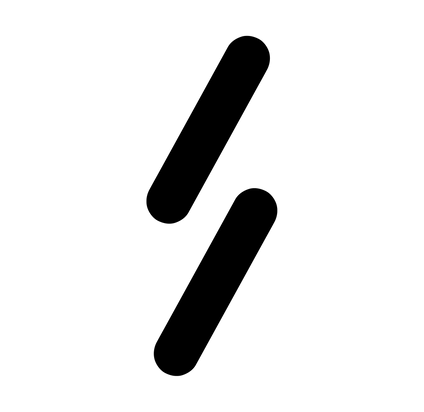 De Solyx Water Accu bestaat uit 3 componenten
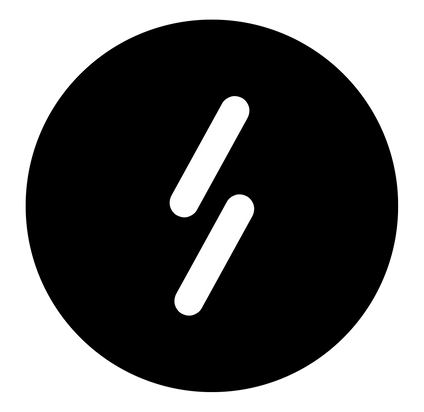 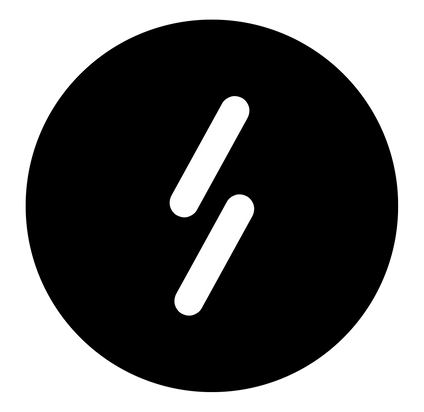 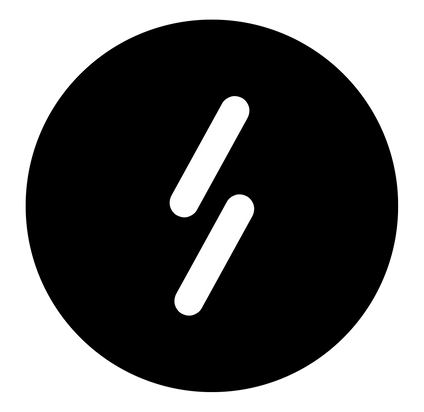 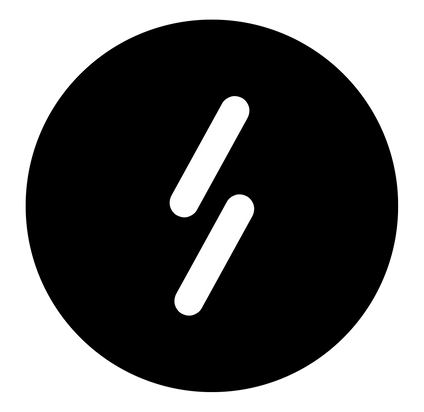 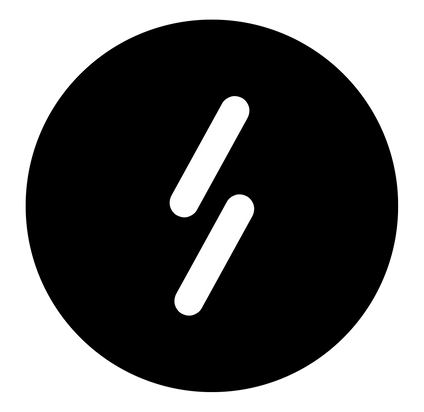 Meten
Opwekken
Verwarmen
Opslaan
Gebruiken
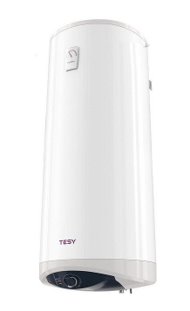 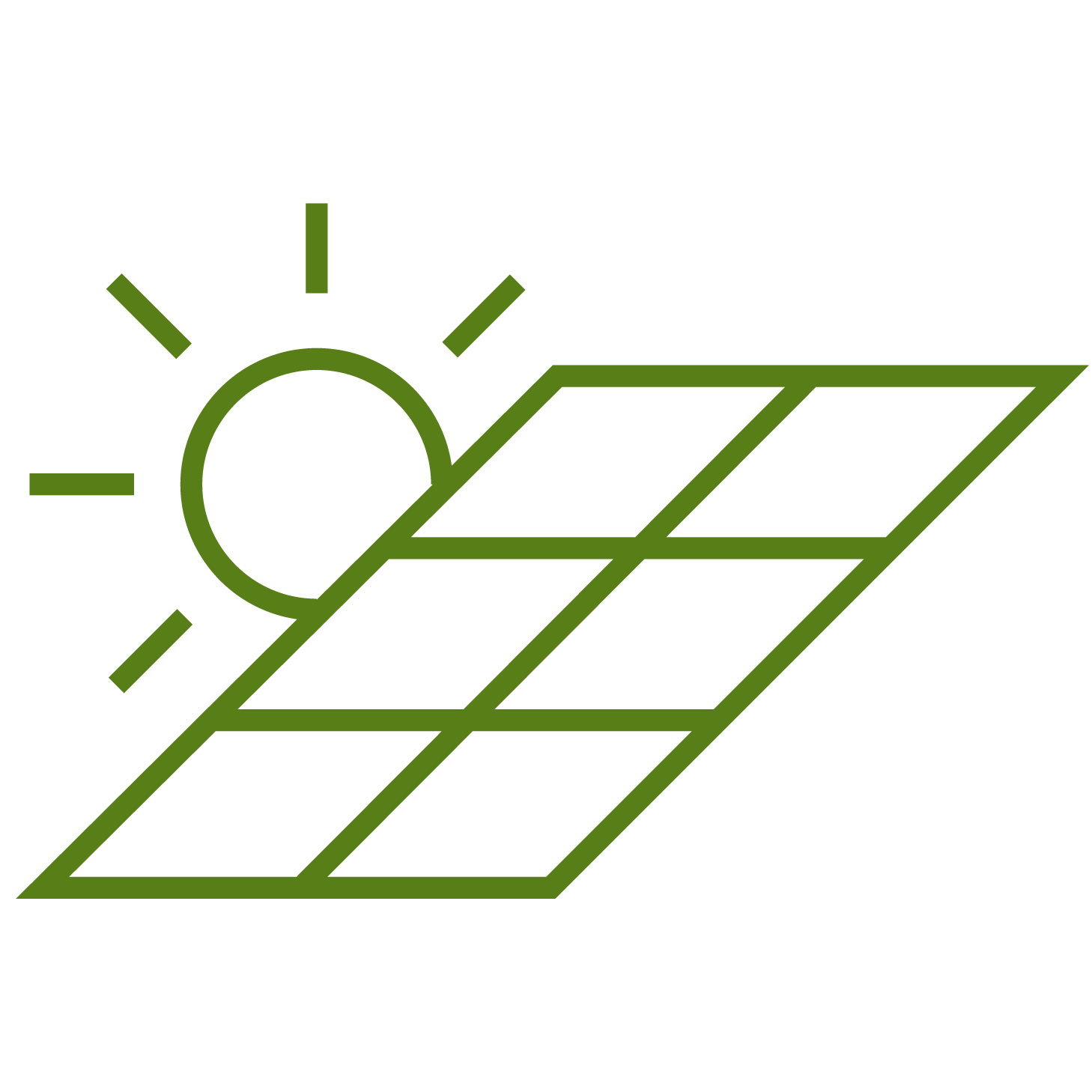 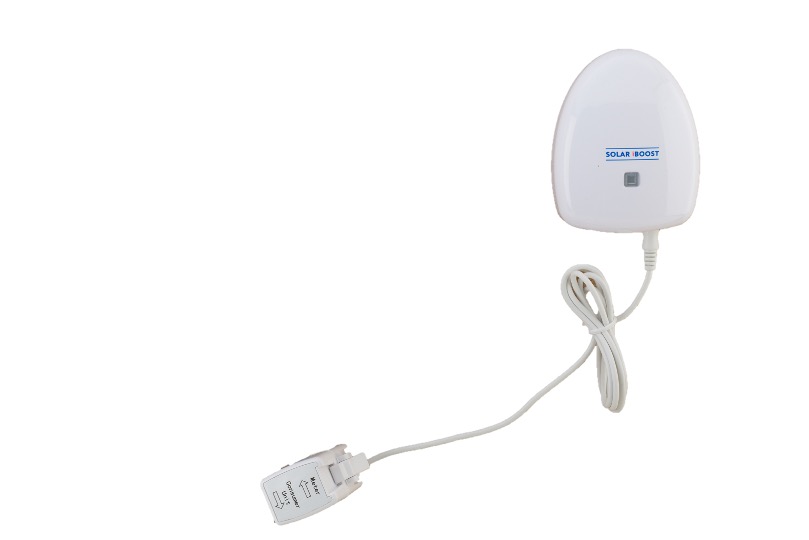 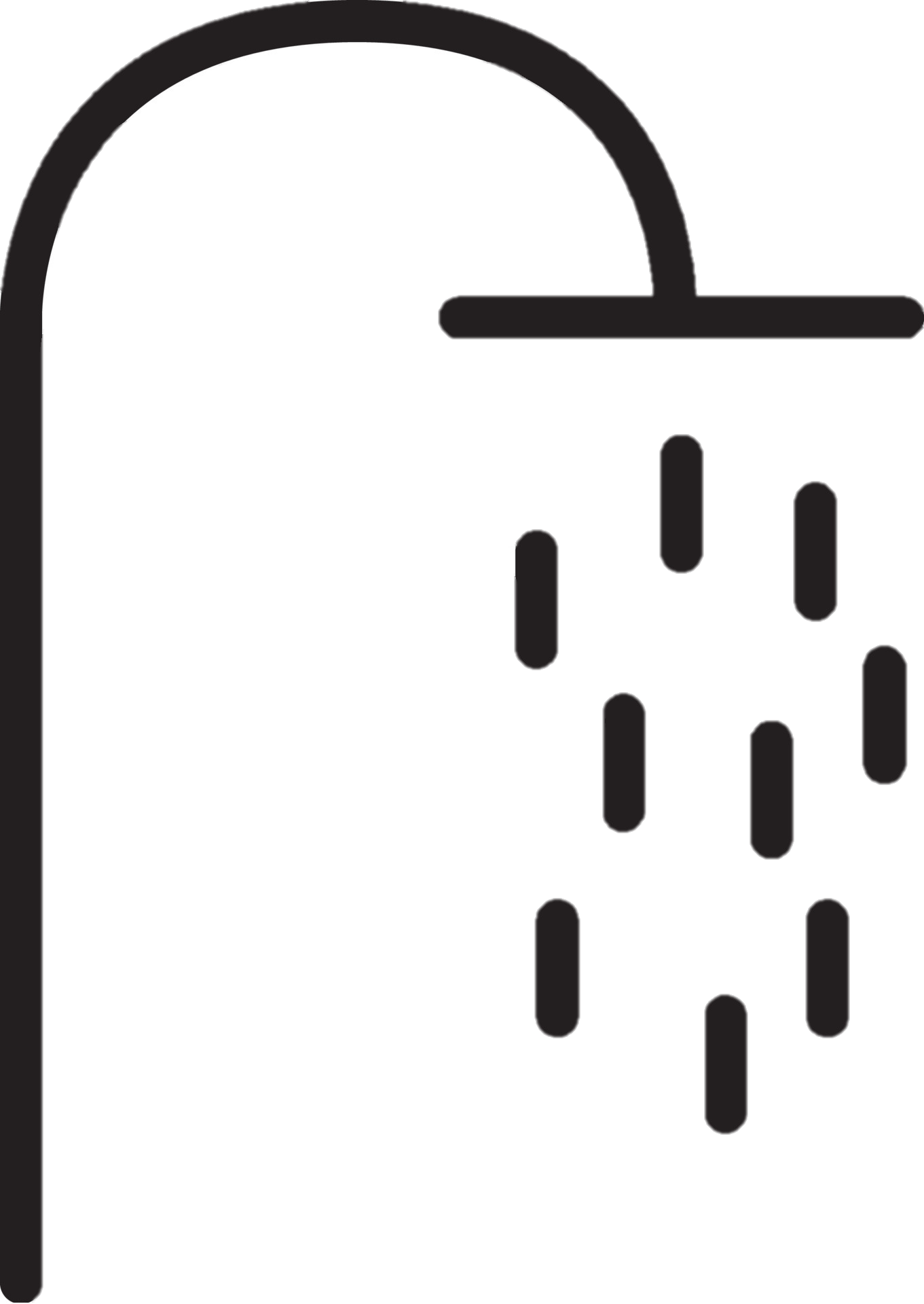 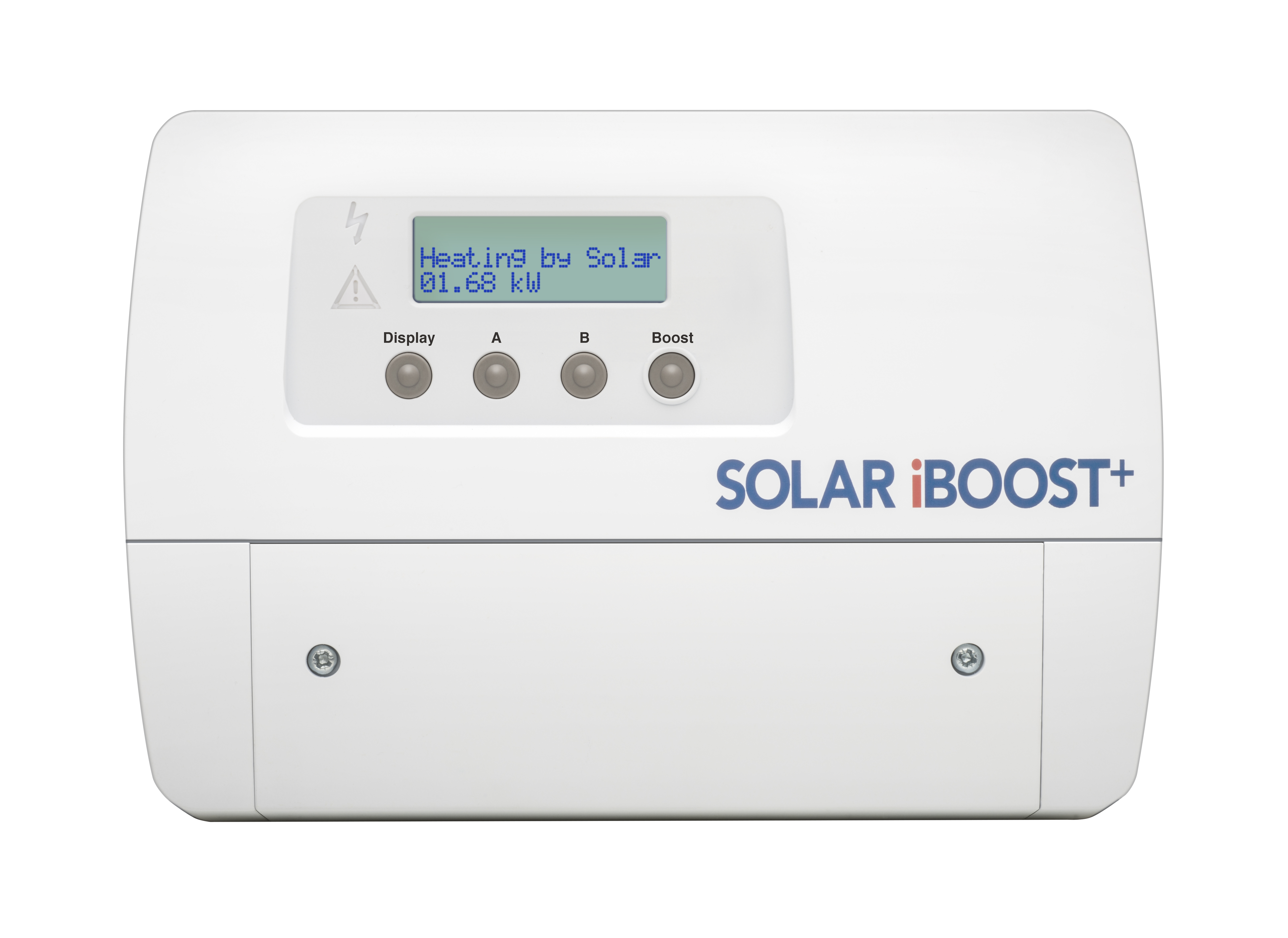 Uw (al aanwezige) zonnepanelen wekken energie op
Elektrische boiler slaat warmte op in water
Een duurzame douche, wanneer u wilt!
Klem in meterkast meet onbenutte zonne-energie
Solar iBoost ontvangt meting draadloos, en stuurt boiler traploos aan
Niet geleverd door Solyx Energy
Optionele leveringSolyx Energy
Niet geleverd door Solyx Energy
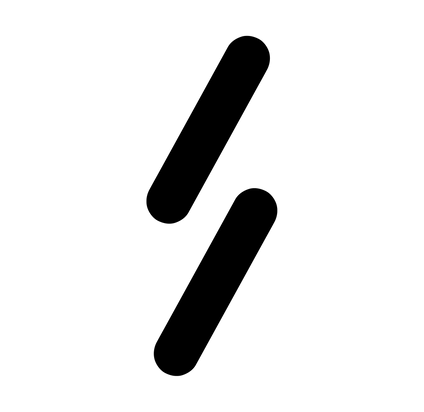 Gebruik elke druppel zonne-energie
Elektrische boiler
Solyx Water Accu
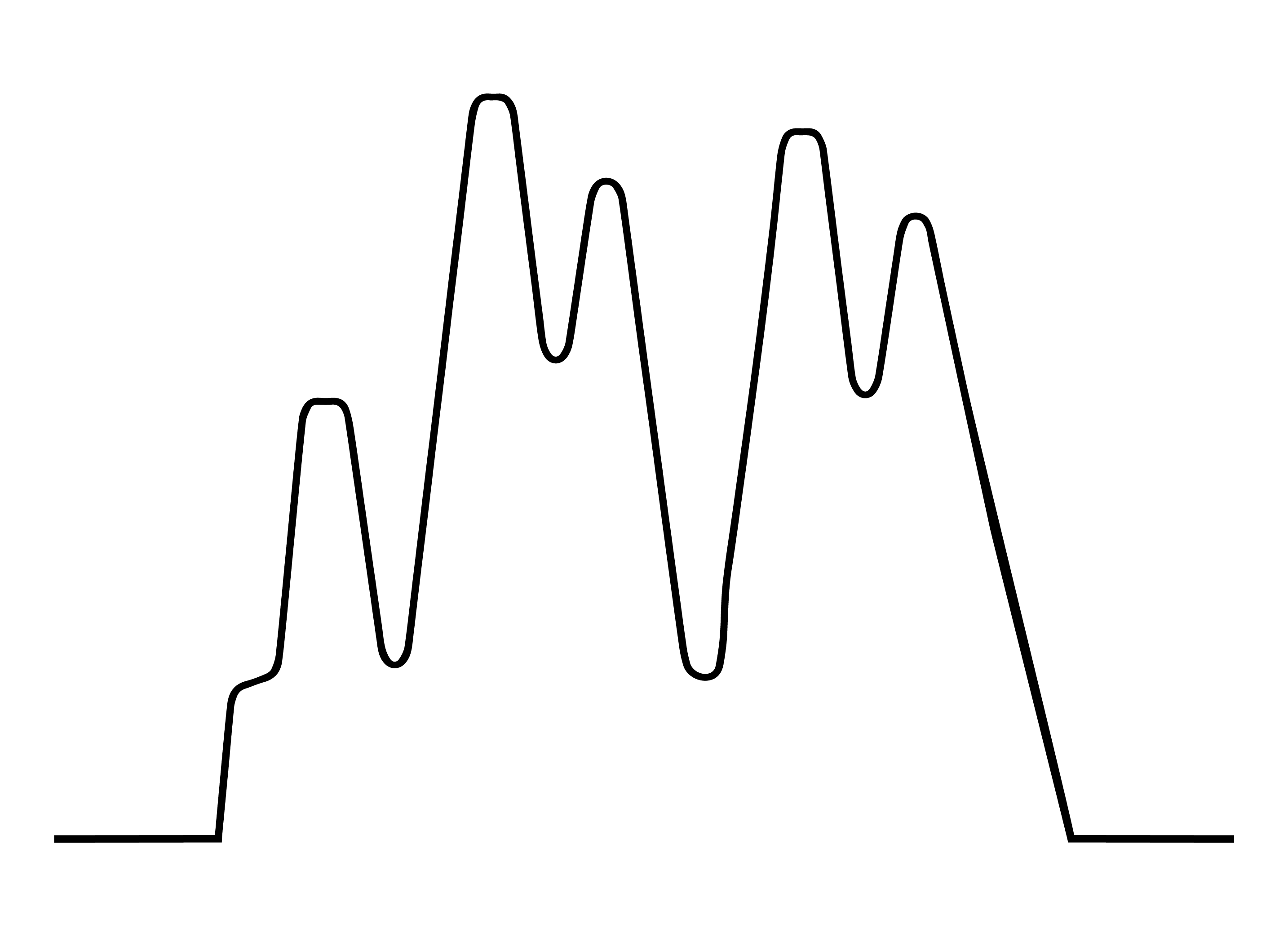 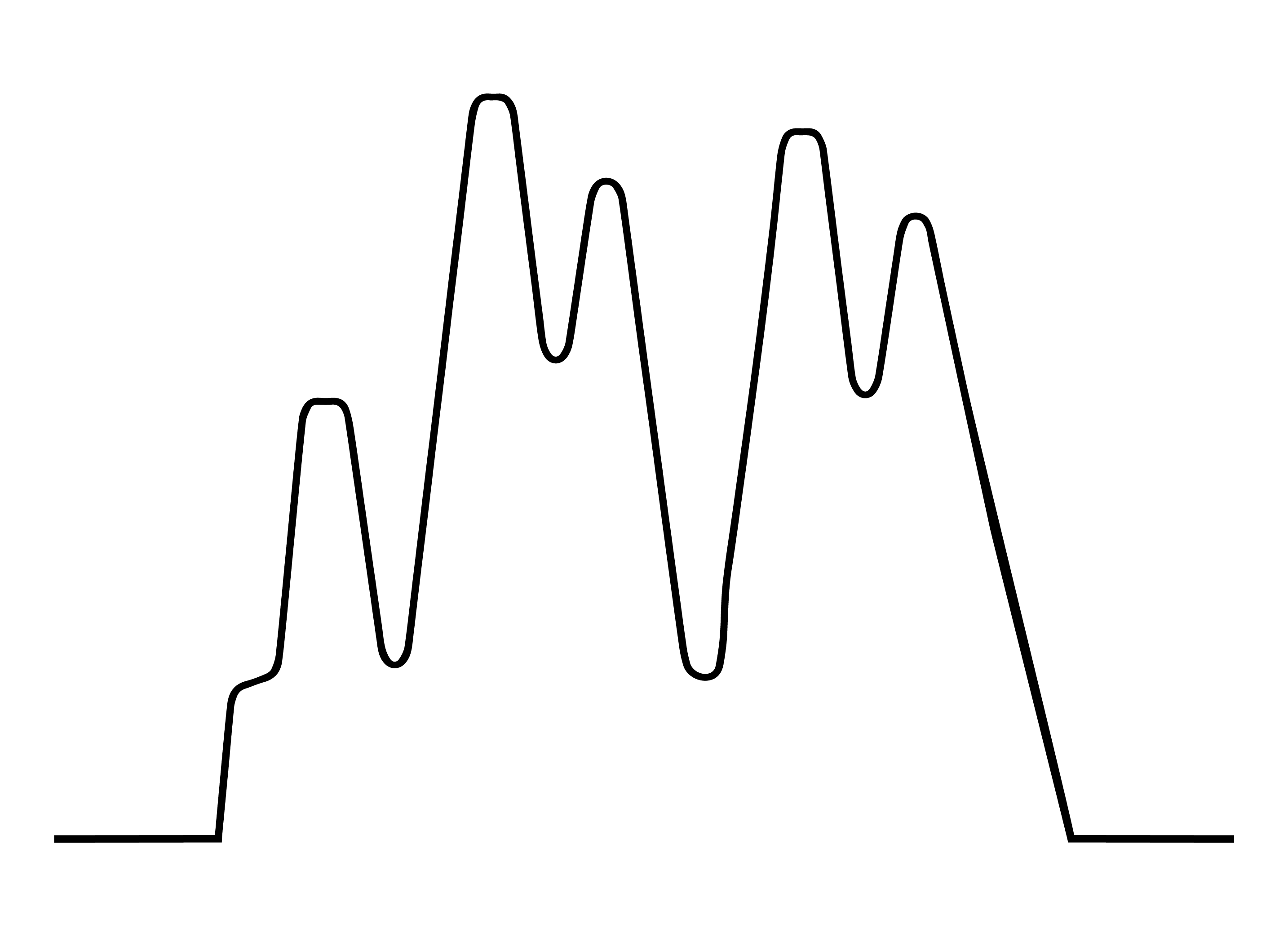 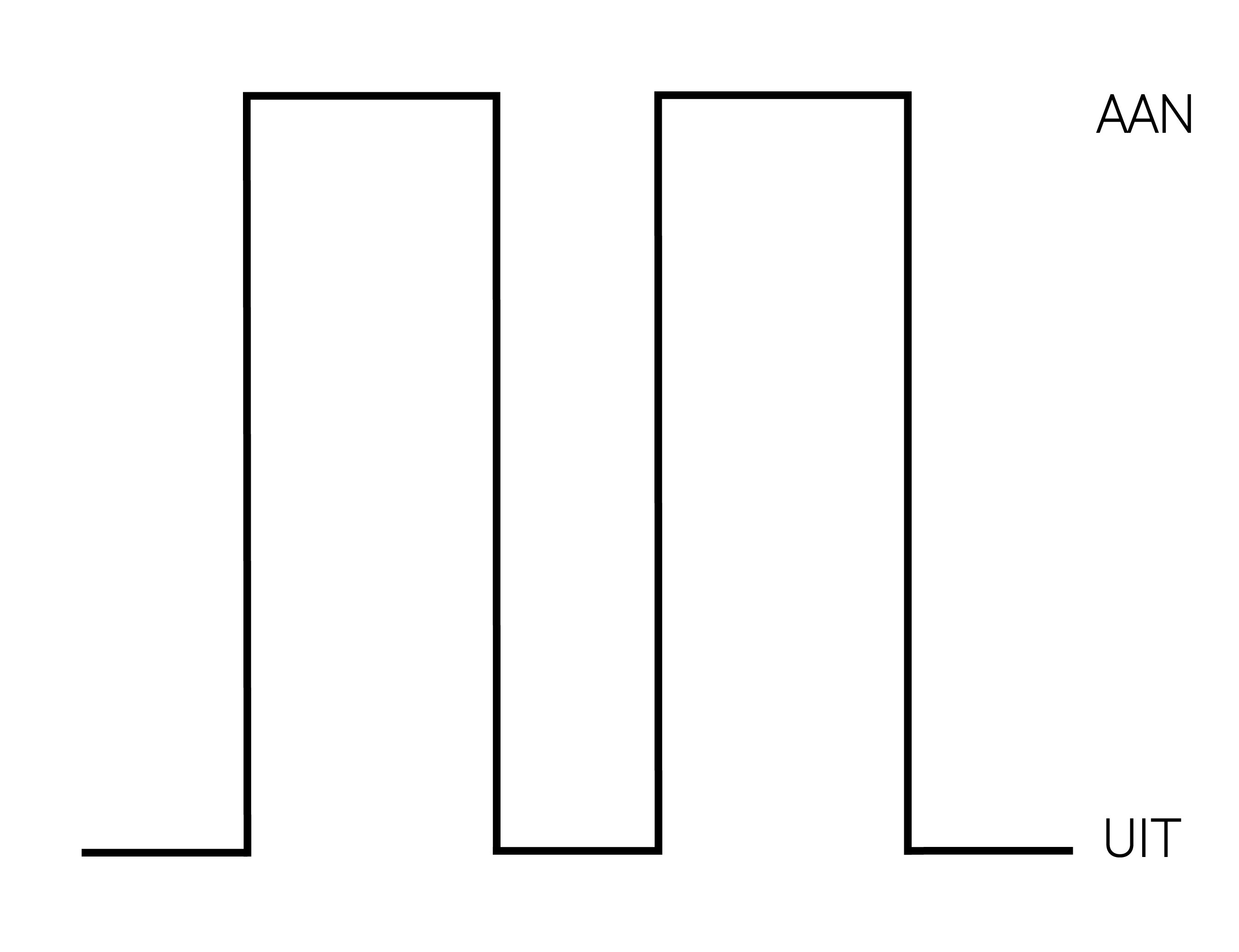 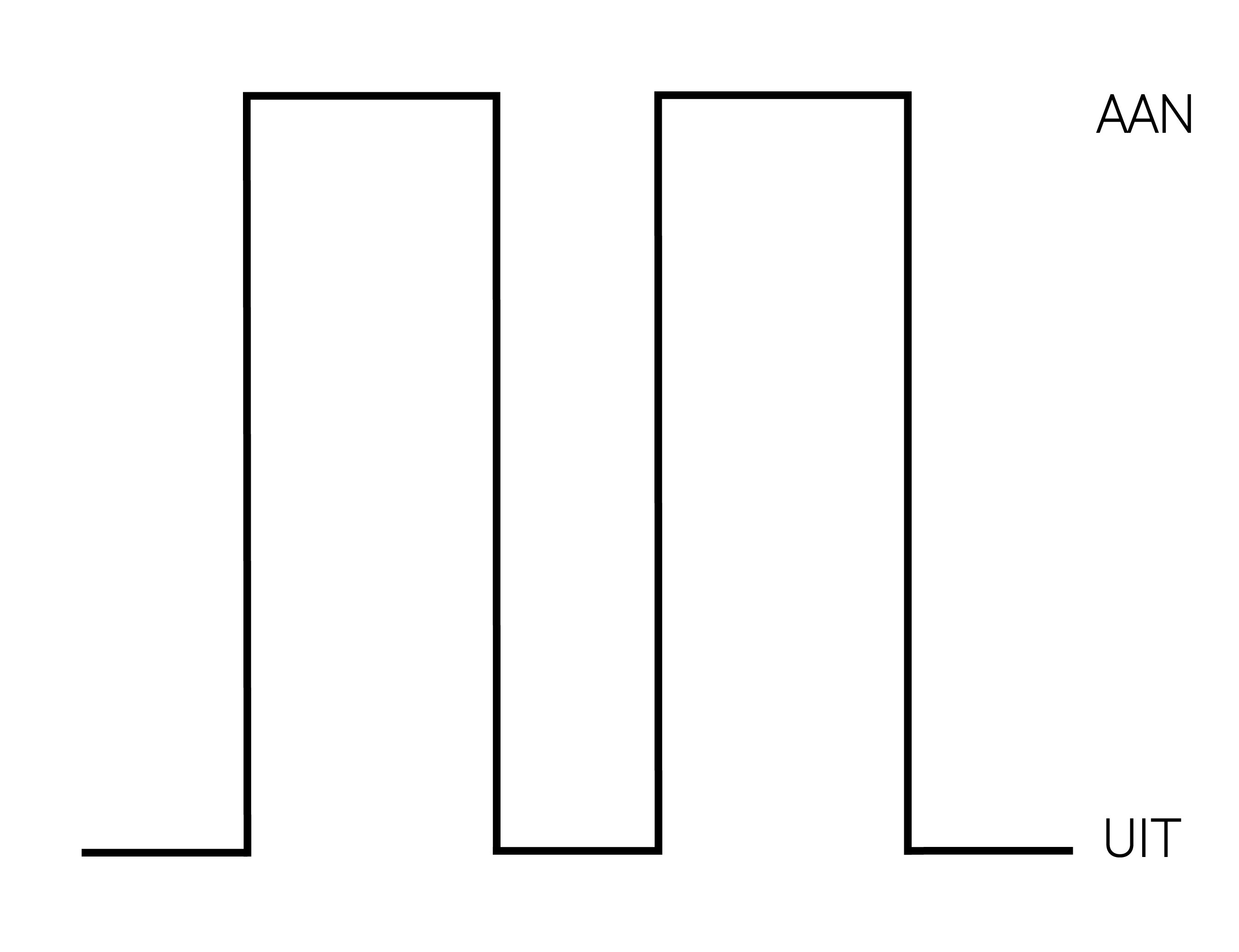 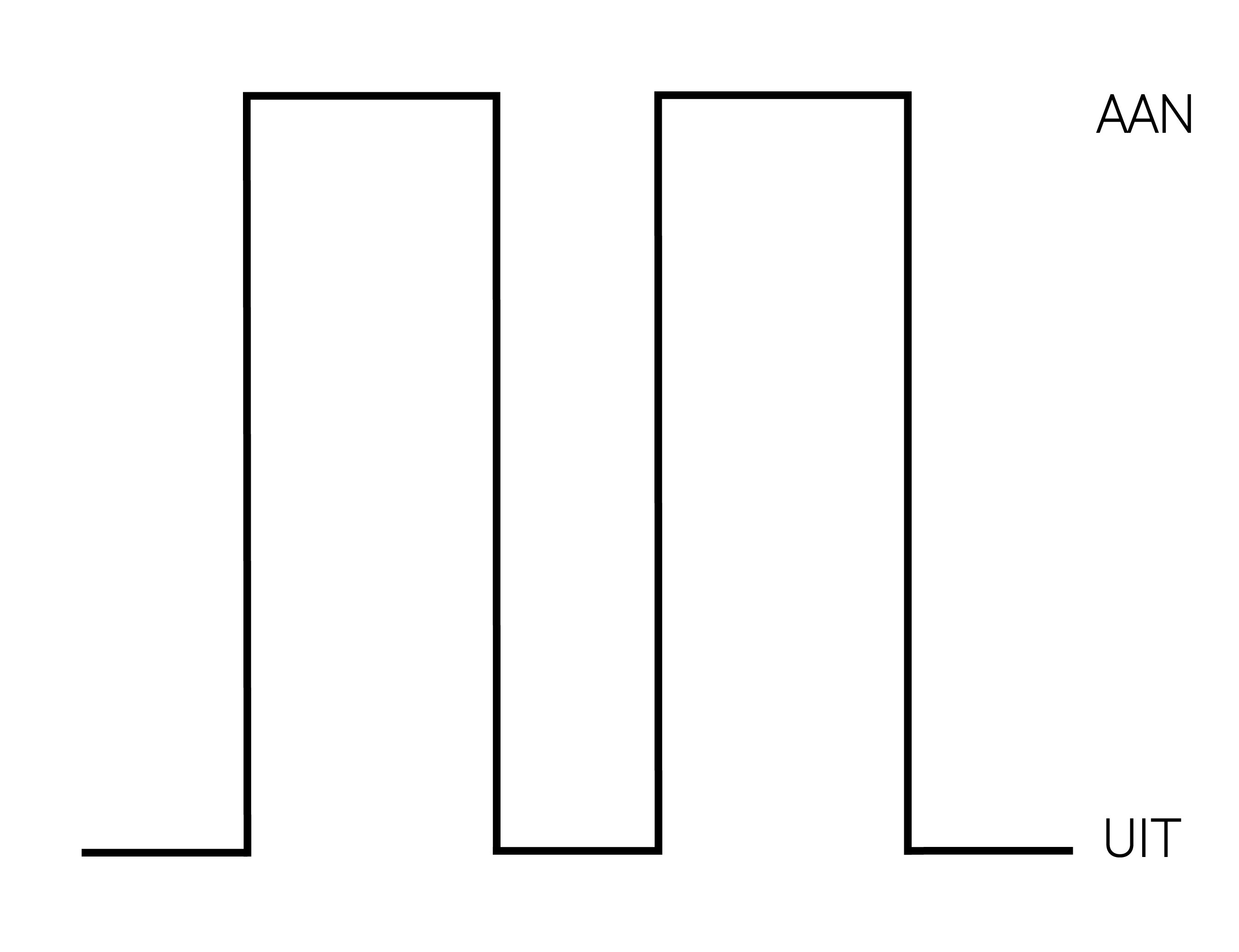 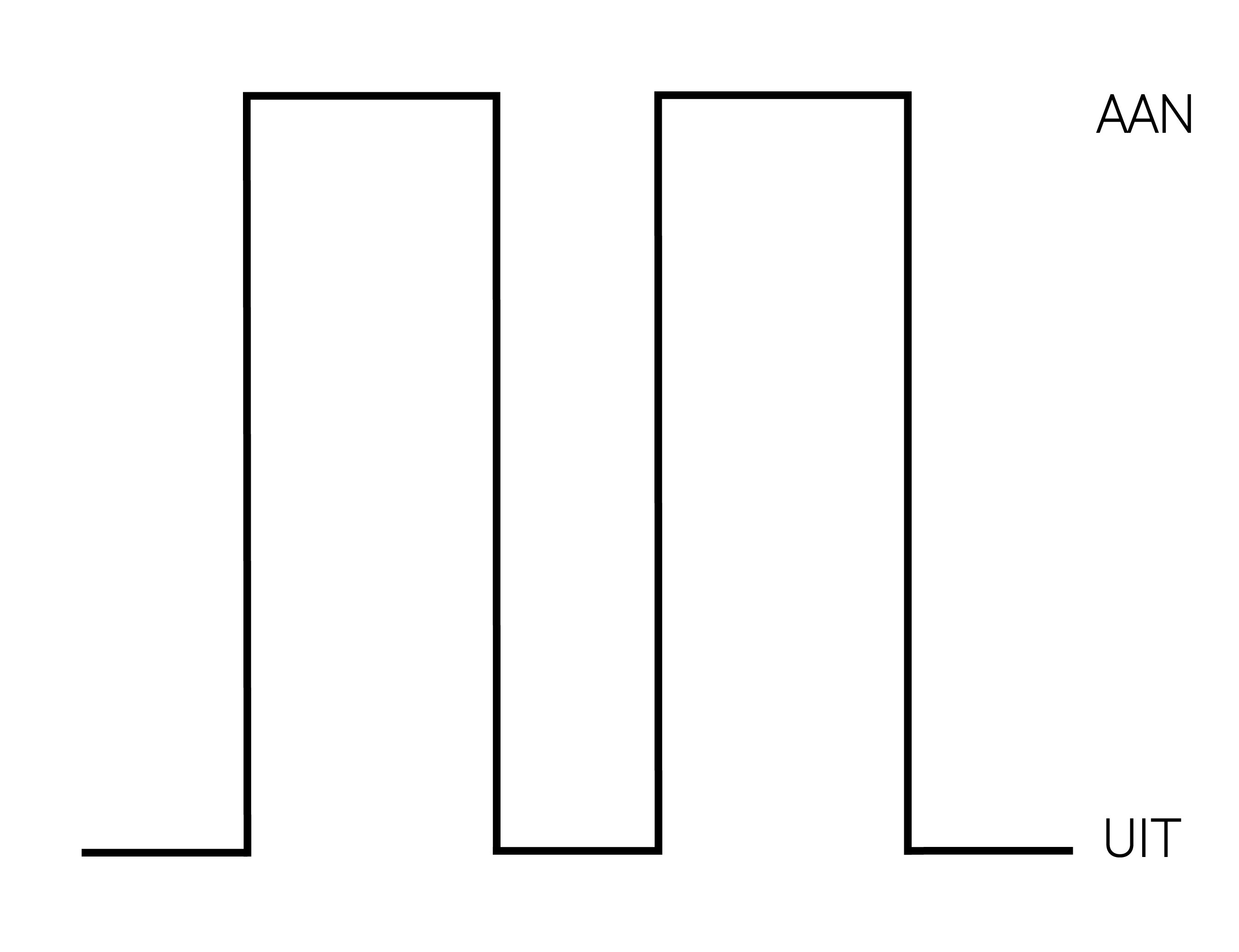 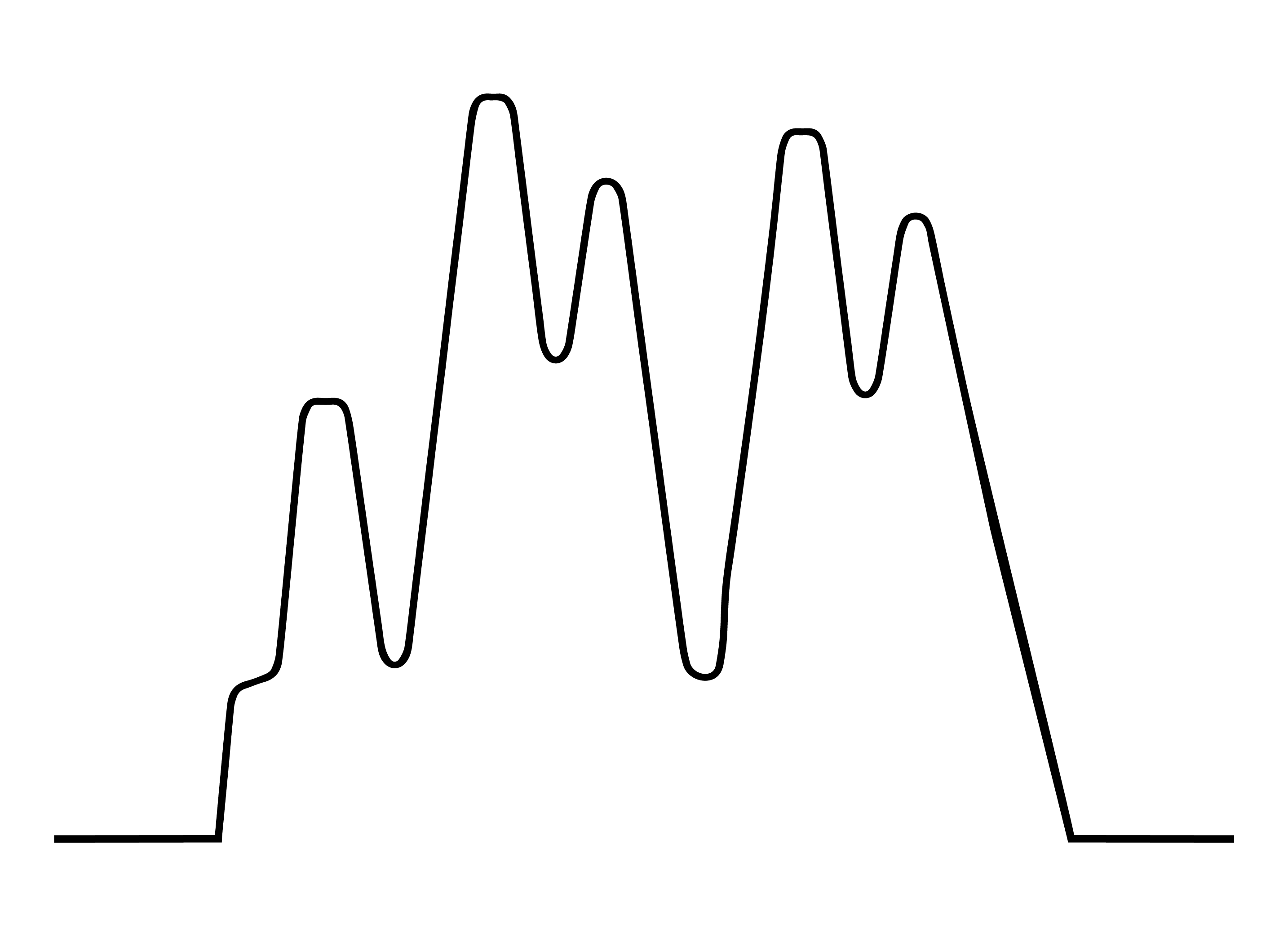 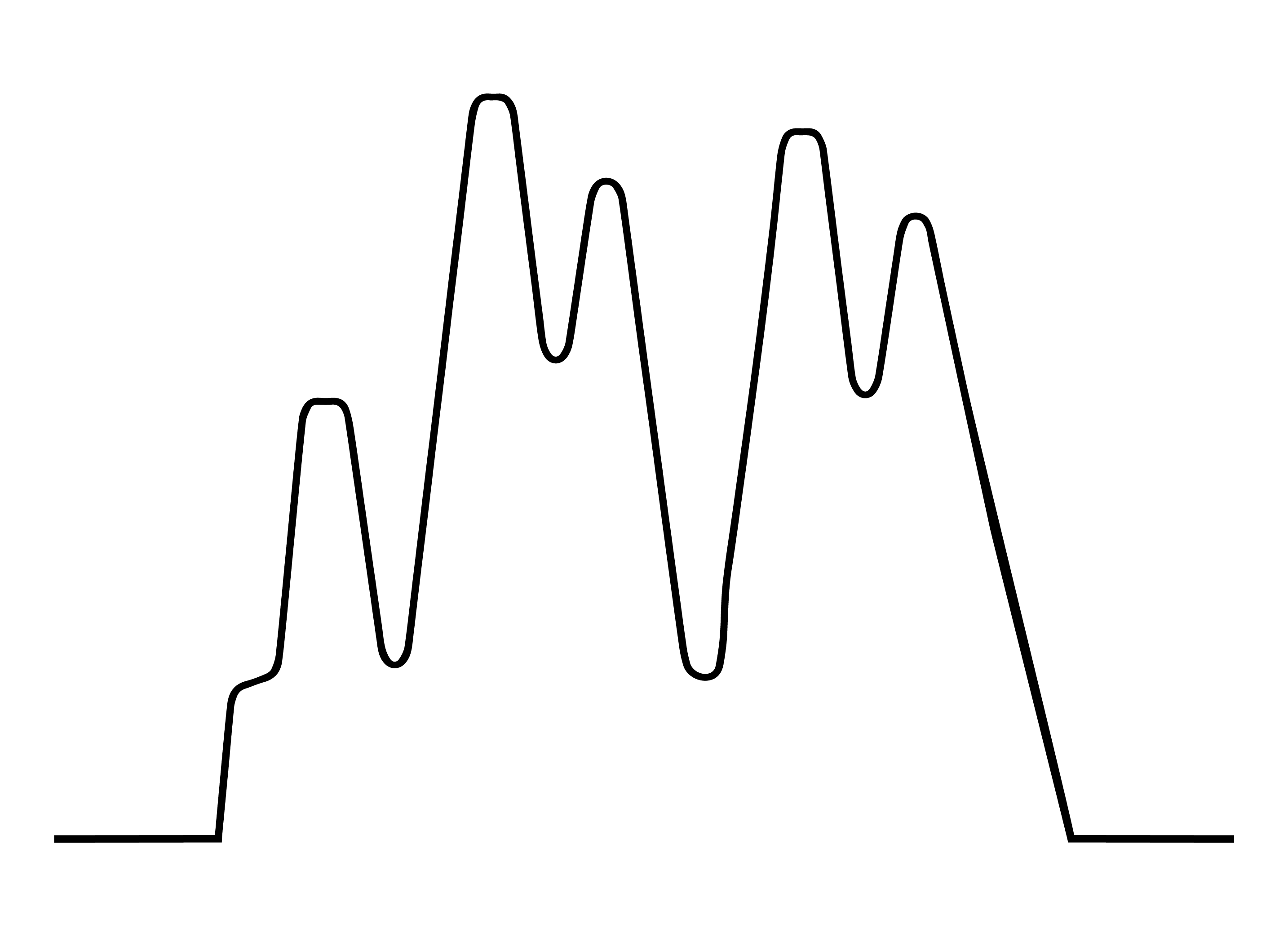 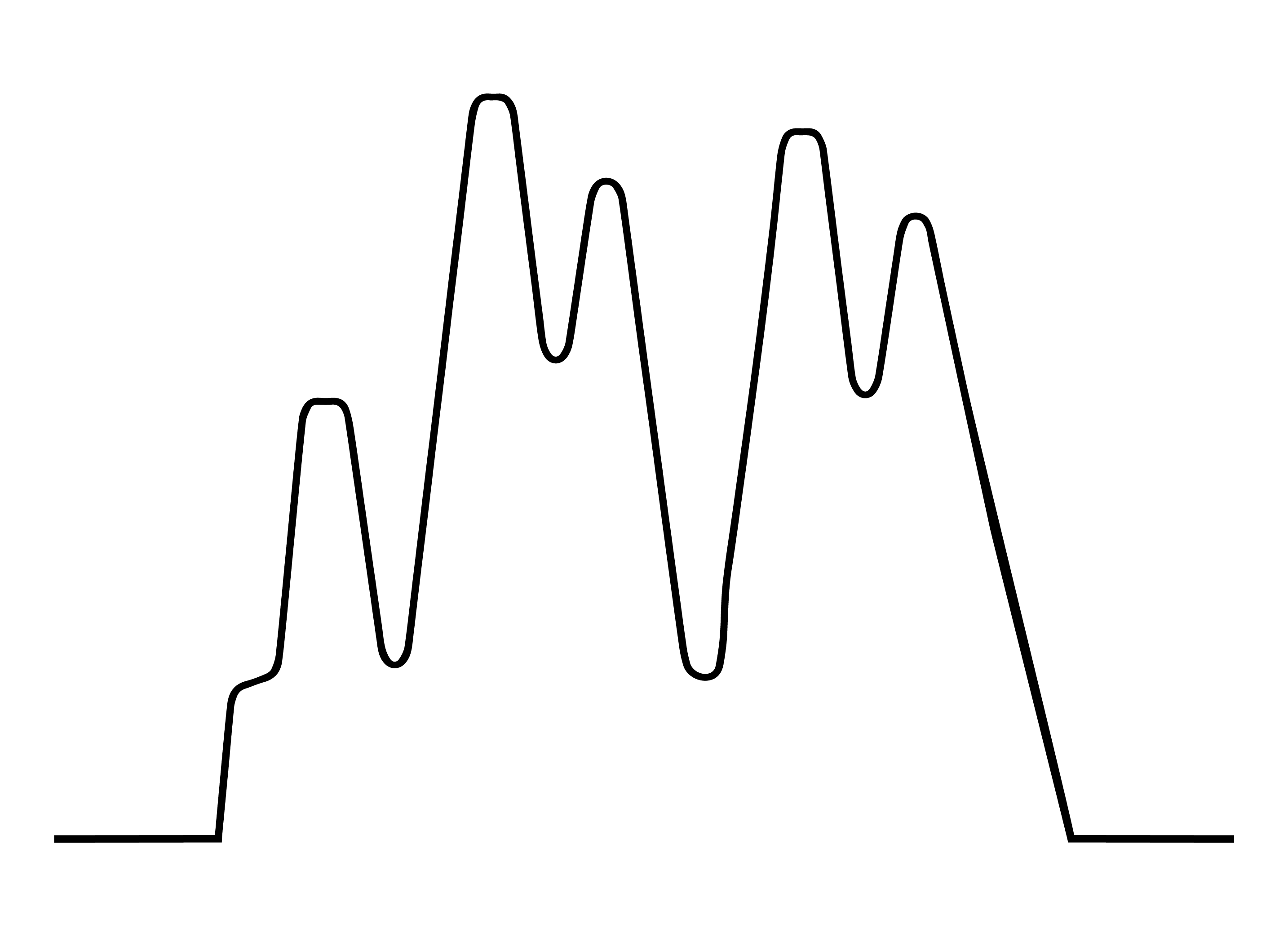 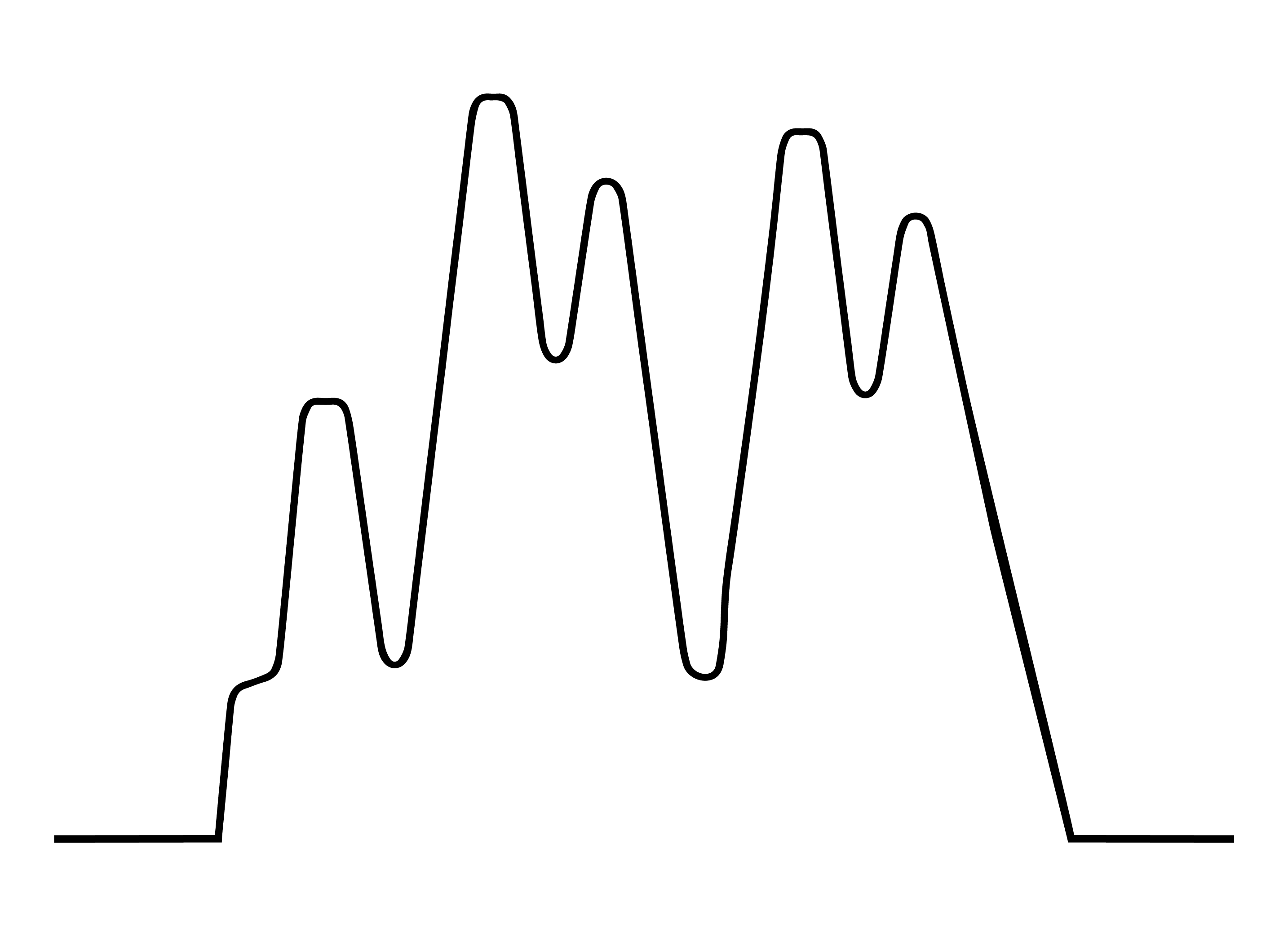 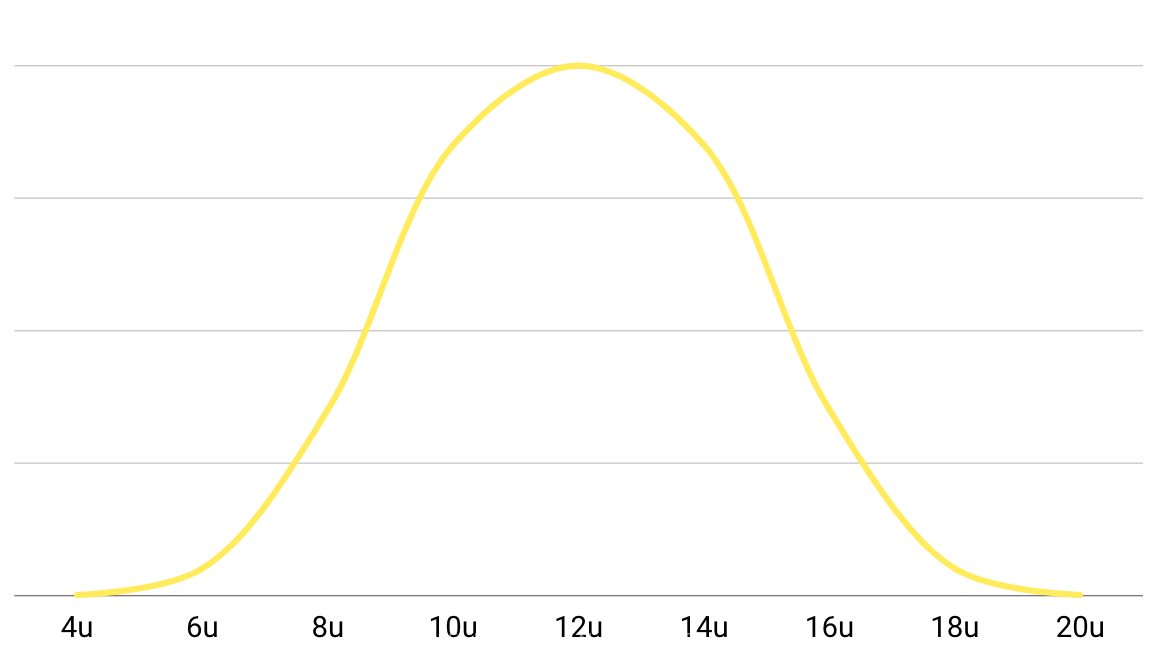 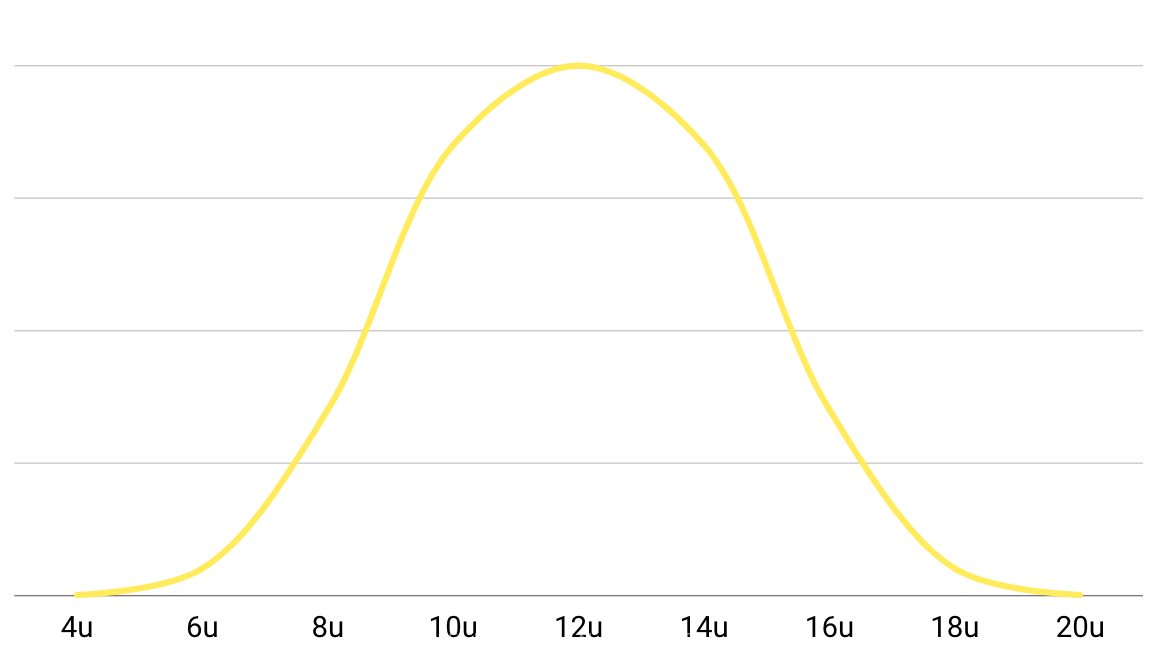 Staat aan (op vol vermogen) of uit,ongeacht bewolking of het verbruik van andere apparaten in huis
Gebruikt de hoeveelheid zonne-energie die op dat moment over is, en houdt rekening met andere huishoudelijke apparaten
[Speaker Notes: Gewone boilers: AAN op vol vermogen of UIT – en dan juist op de piek momenten: sochtends douchen en ‘s avonds na werk warm water gebruiken

Solar iBoost: varieert het vermogen op basis van wat er op dat moment onbenut is
Dus houdt niet alleen rekening met opwek: ochtend klein beetje zon – middag veel opwek, maar ook met verbruik]
Voordelen van opslag van zonne-energie in water
Duurzaam
Kostenbesparend
Onafhankelijk
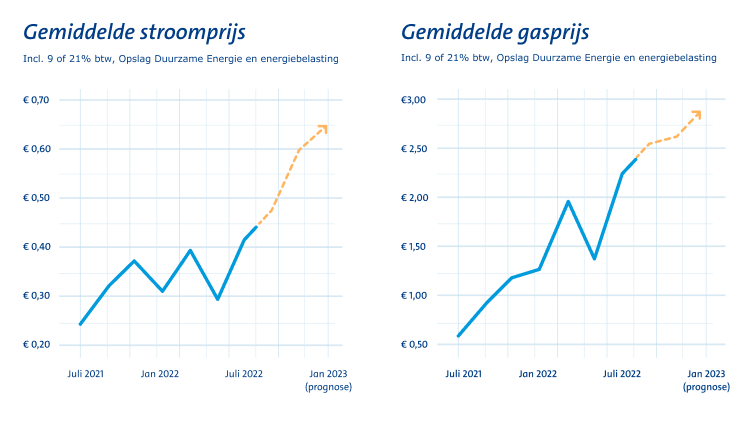 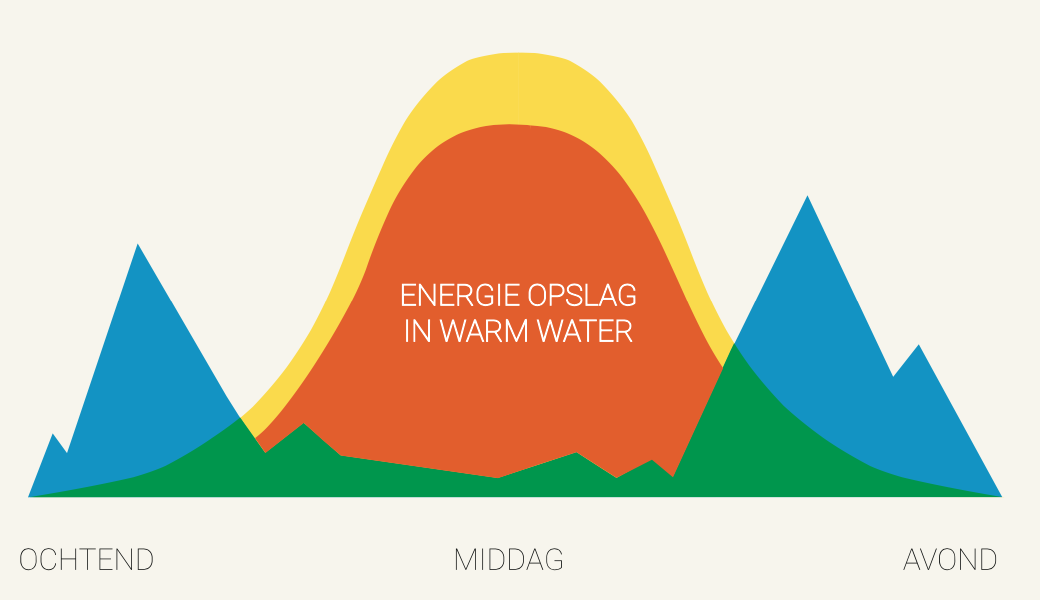 +€ 338 /jaar
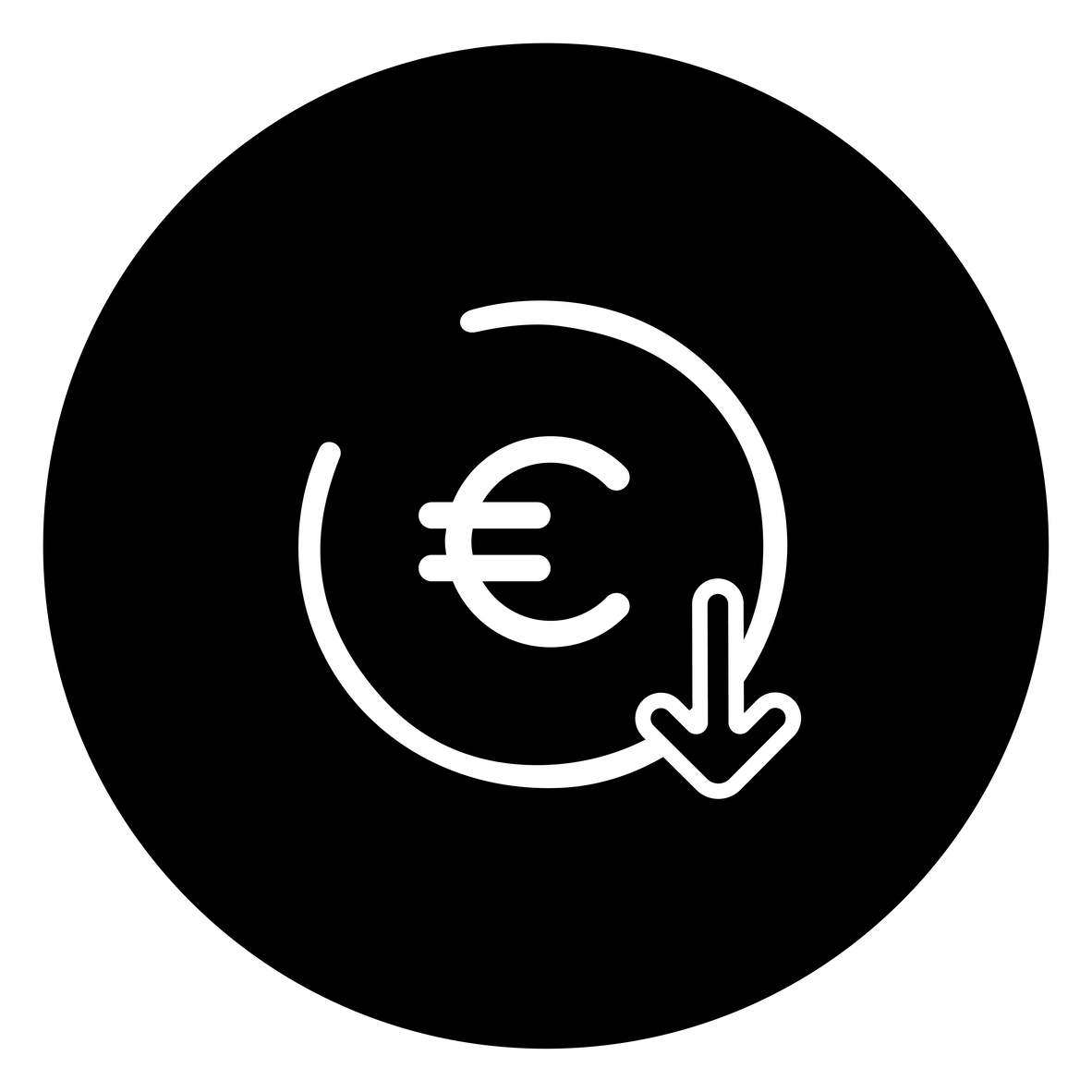 Eenvoudige opslag van zonne-energie bespaart huishoudens gas
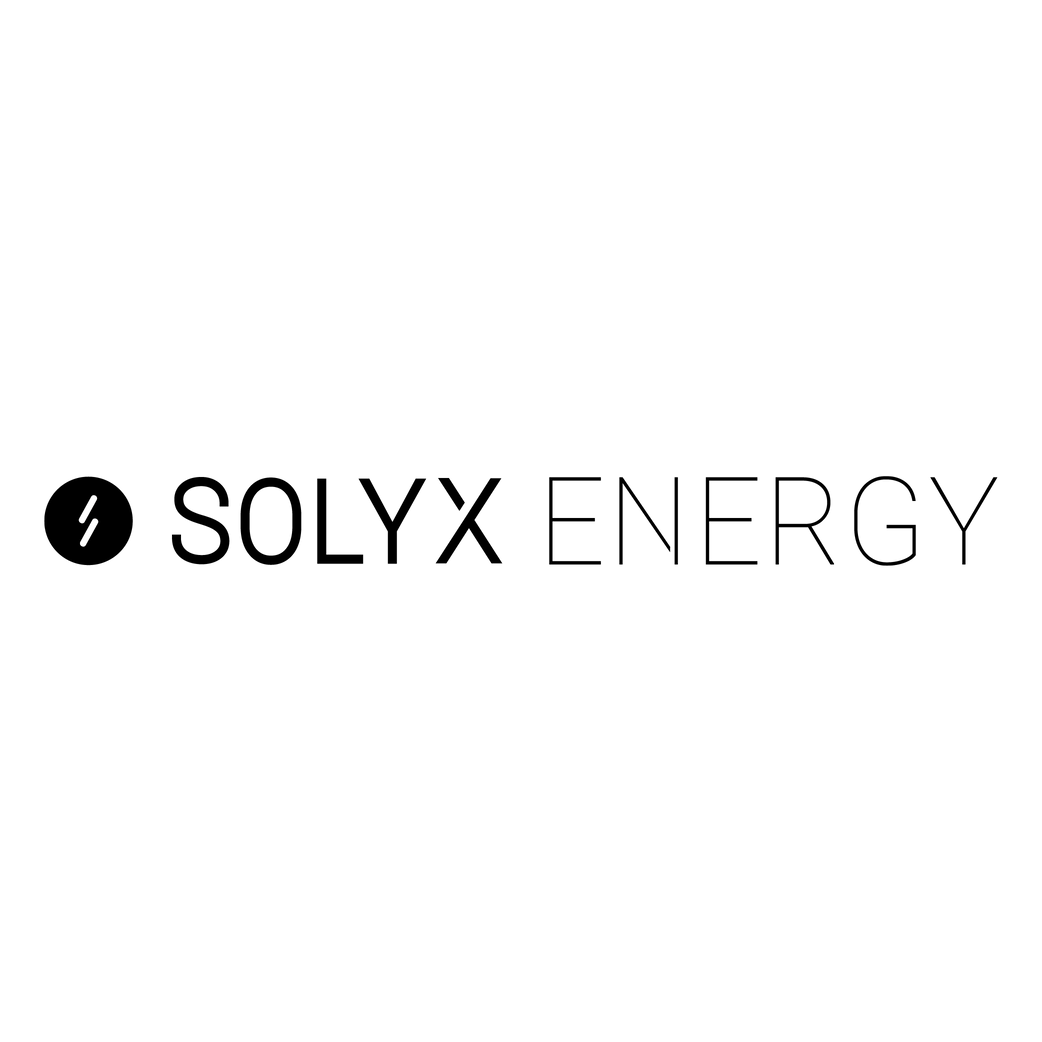 [Speaker Notes: Duurzaam
Eigen gebruik van zonne-energie 31% naar wel 70% - hier geillustreerd in oranje
Geen gas meer voor warm water
Minder netcongestie: op wijk niveau

Kostenbesparend
Gemiddeld gezin 4personen: ~338euro per jaar besparing
Investering aanzienlijk lager dan alternatieven (batterij of zonneboiler) – de terugverdientijd over het algemeen onder de 5 jaar. 

Minder afhankelijk van:
Stijgende energietarieven
Afbouw salderingsregeling
Afschakeling omvormers


https://www.anwb.nl/huis/energie/energieprijzen-winter-2022-2023]
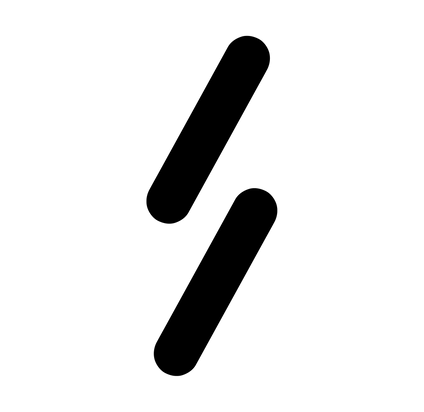 De Water Accu opstelling in de standaard situatie
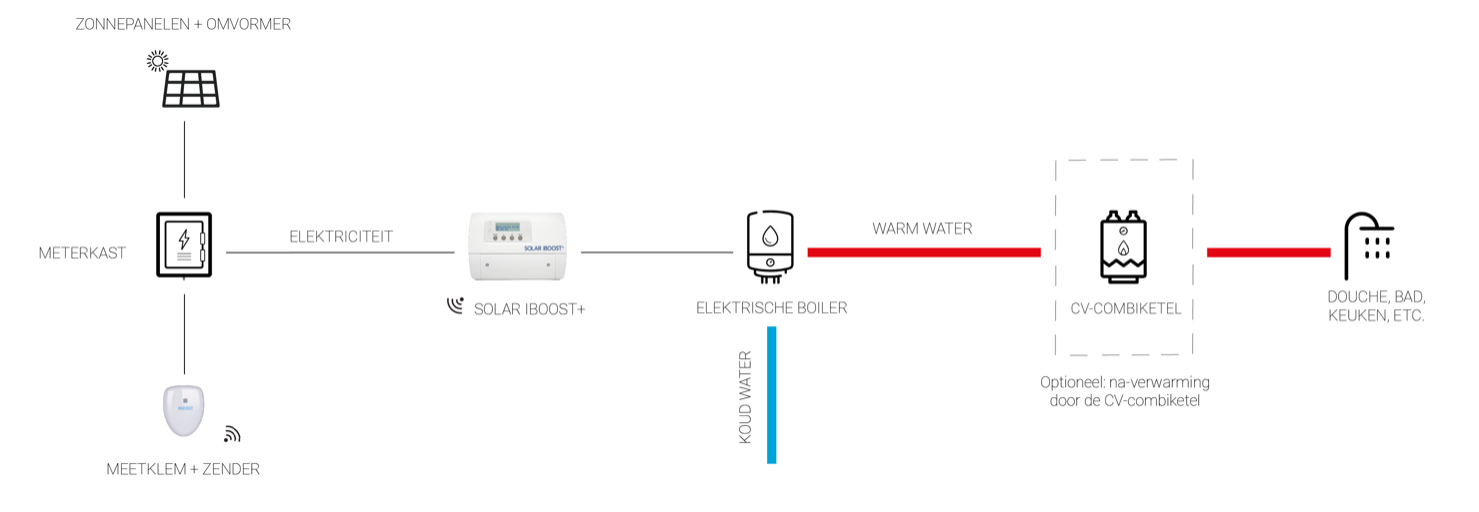 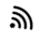 Eenvoudige opslag van zonne-energie bespaart huishoudens gas
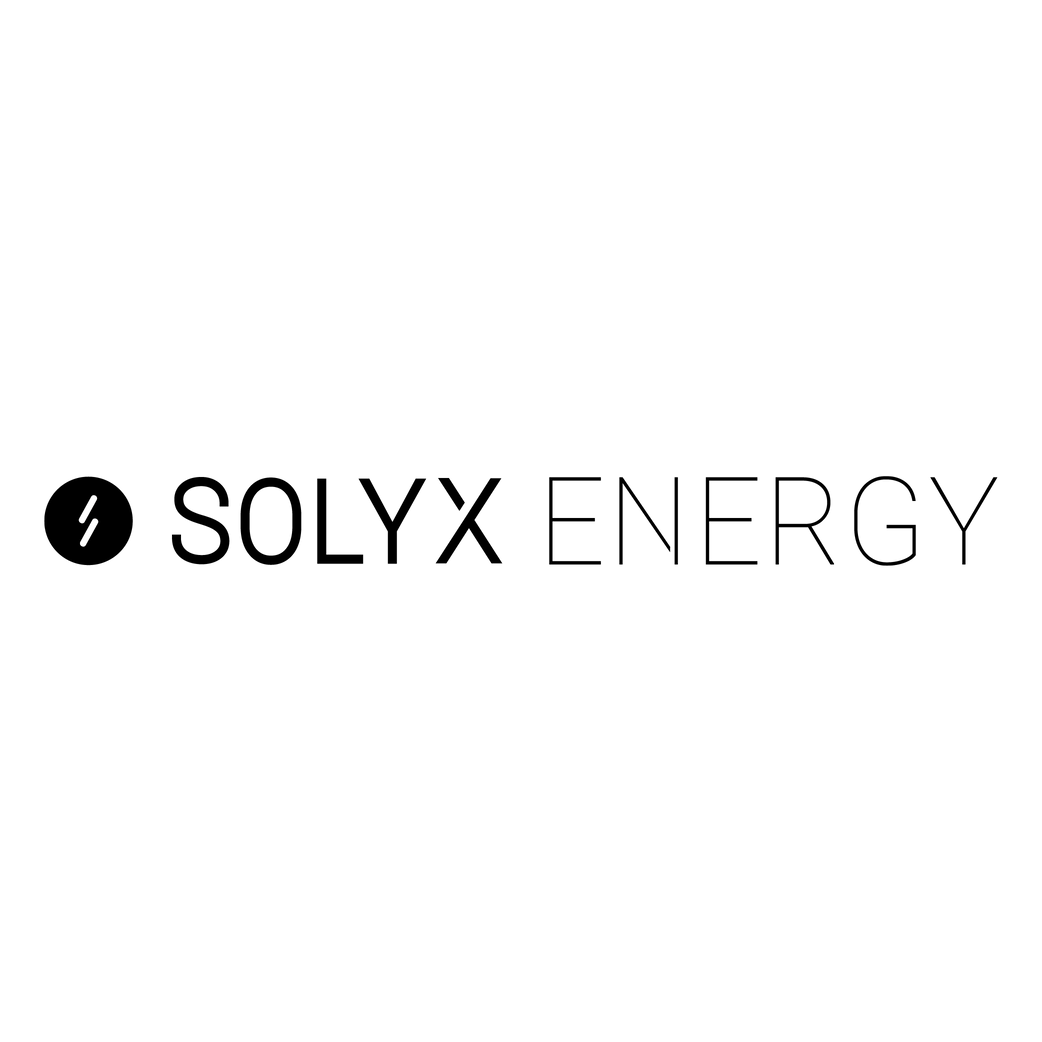 [Speaker Notes: Ook in combinatie met hybride warmtepomp]
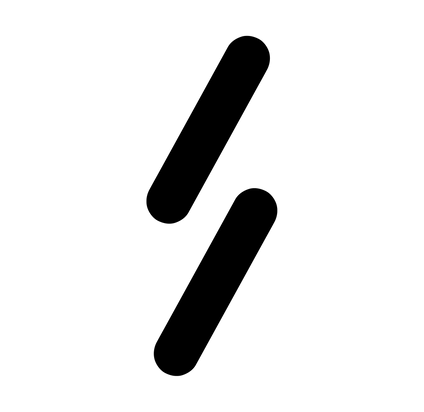 Een jaarlijkse besparing van zo’n 360 euro, die toeneemt vanaf 2025
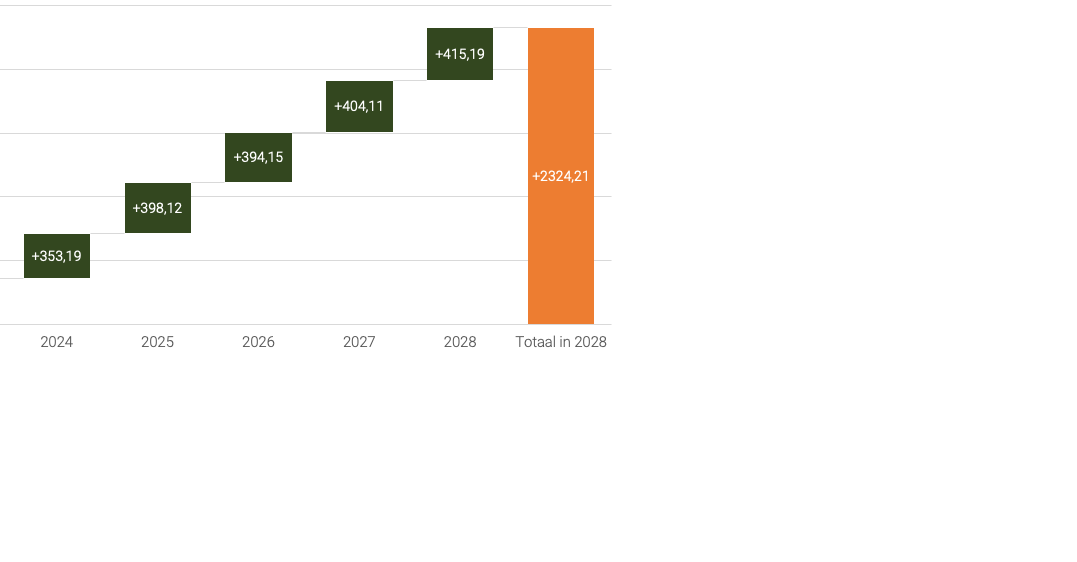 Voorbeeld situatie:
15 zonnepanelen 
Huishouden van 4 personen
Huidige vorm van water verwarmen: CV-combiketel
De calculatie is gebaseerd op: 
Gemiddelde energietarieven: Elektriciteitstarief: 0,35 euro/kWhTeruglevertarief: 0,09 euro/kWhGastarief: 2,31 euro/m3
Besparing ten opzichte van het verwarmen van tapwater met een CV-combiketel.
Gemiddelde waarden voor jaarlijkse opwek, jaarverbruik (aan de hand van personen in huishouden), etc.
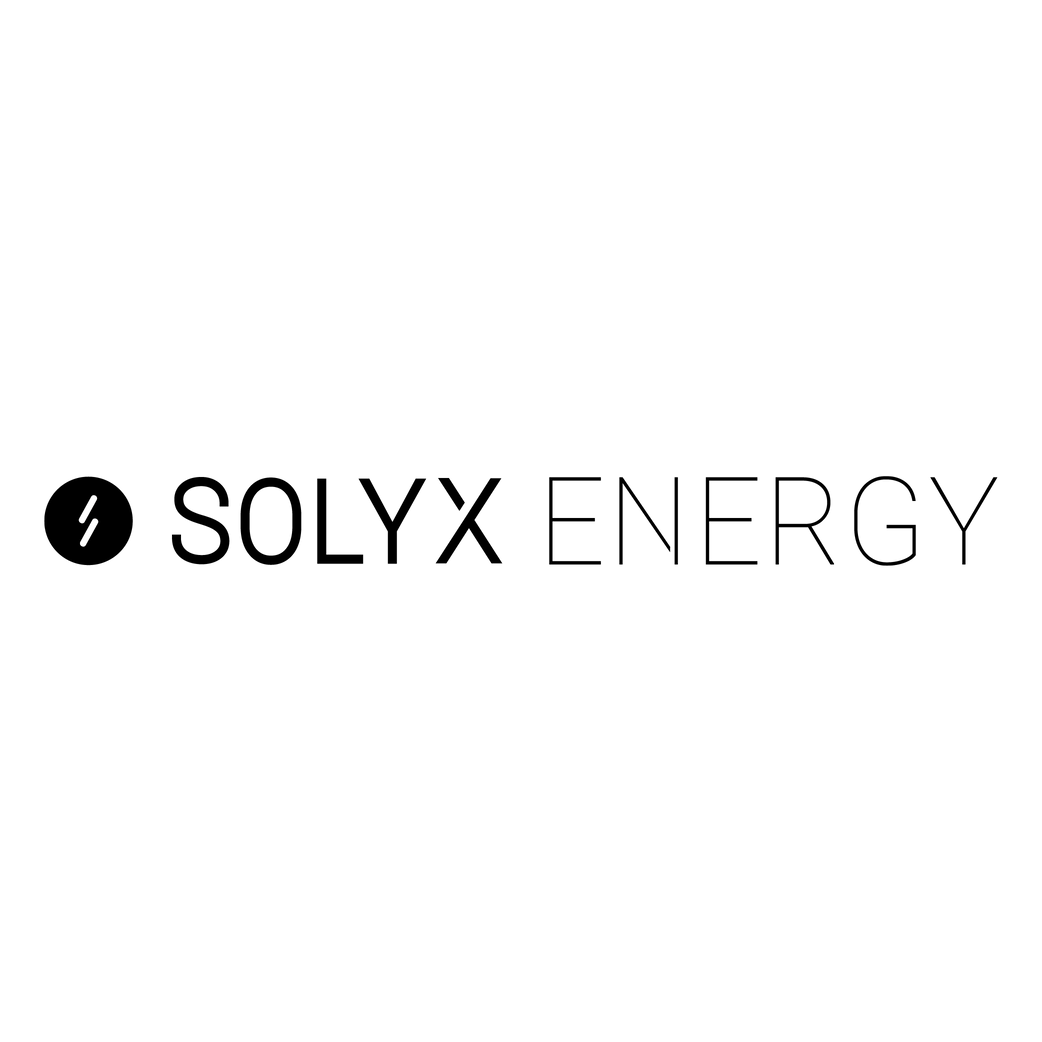 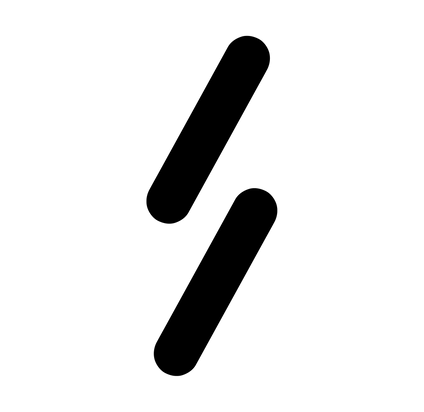 De Solar iBoost maakt van een boiler een Water Accu
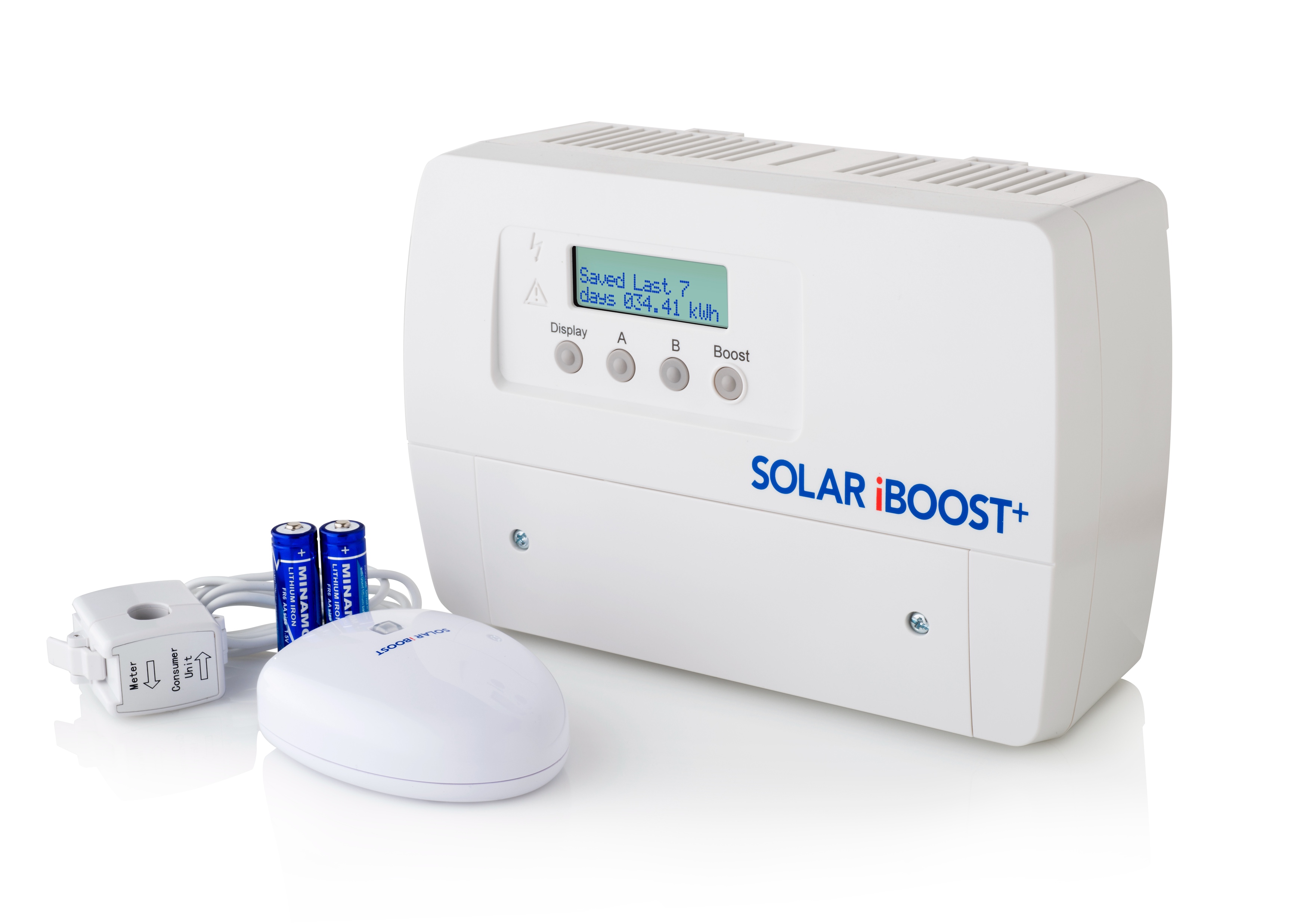 Meetklem met Zender in meterkast meet onbenutte zonne-energie, die normaal gezien wordt terug geleverd aan het net.
Solar iBoost ontvangt draadloze meting en stuurt elektrische boiler traploos aan met de gemeten beschikbare zonne-energie.
Eenvoudige opslag van zonne-energie bespaart huishoudens gas
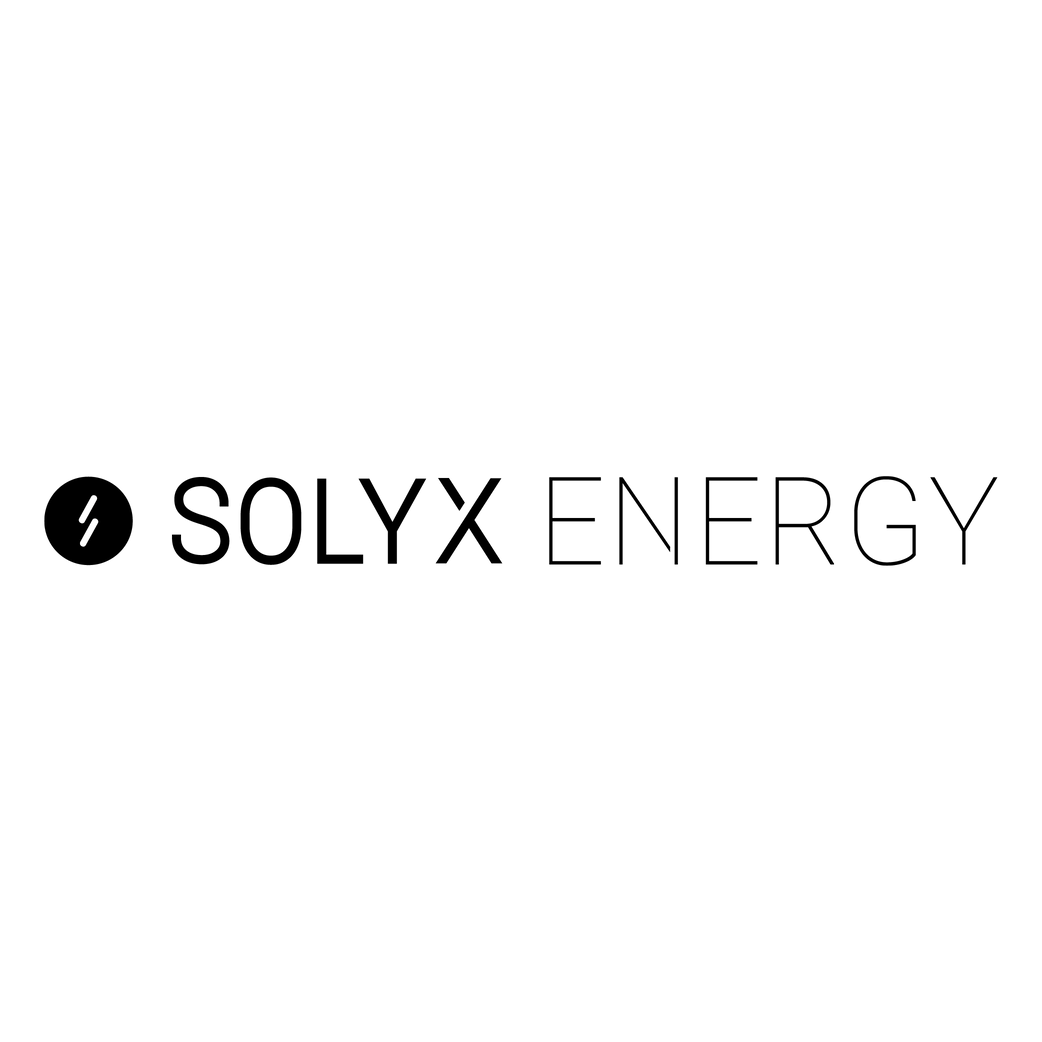 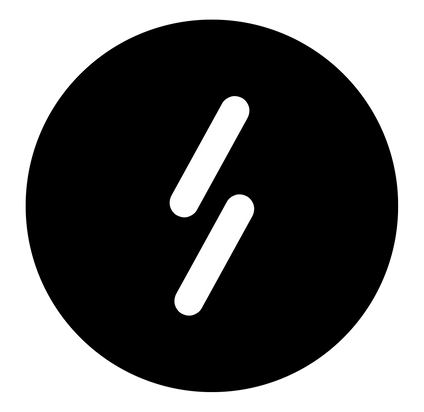 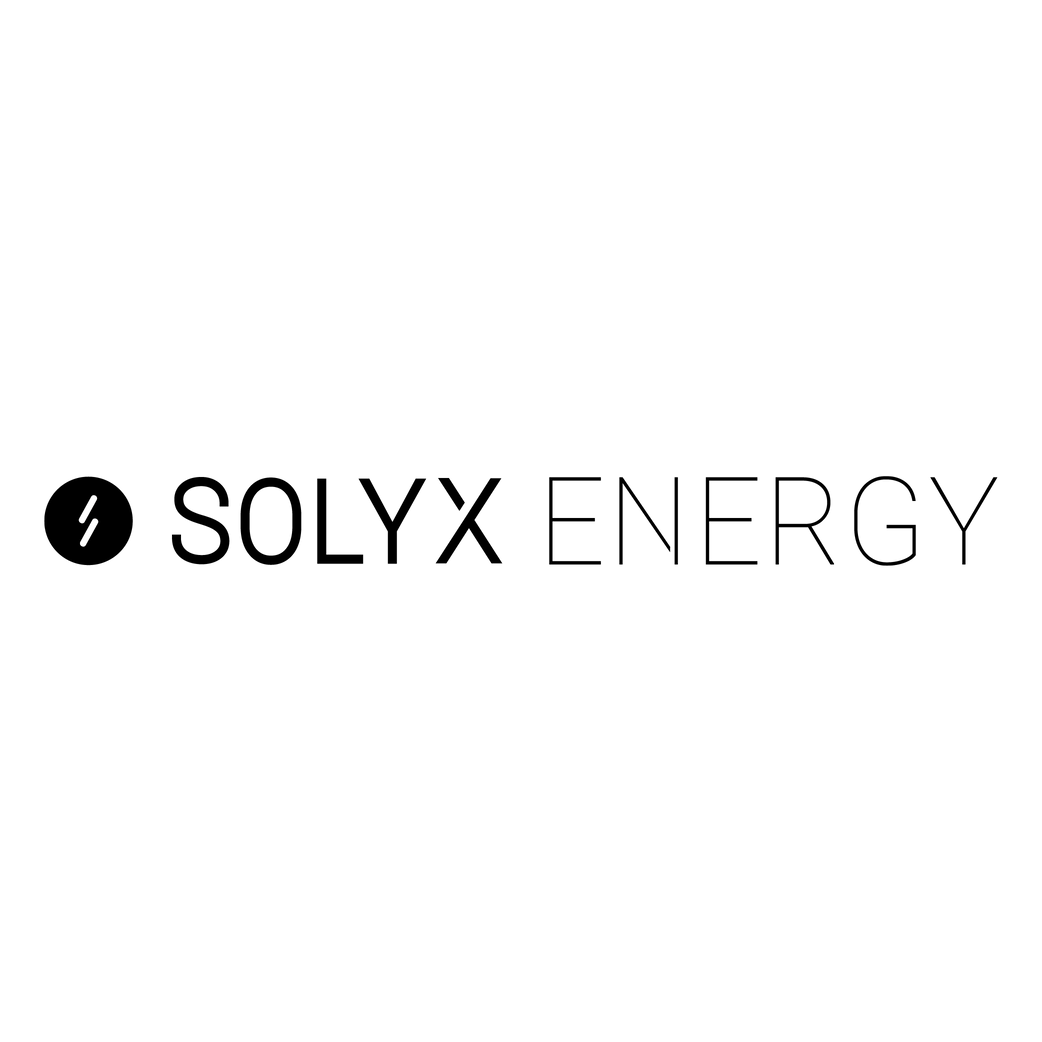 De eenvoudige opslag van zonne-energie
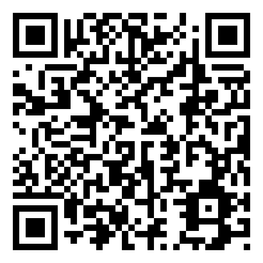 Solyx Energy B.V.
Smitspol 15M, 3861 RS
Nijkerk, Nedederland
T. 033 208 7460
M. info@solyxenergy.nl 
W. solyxenergy.nl